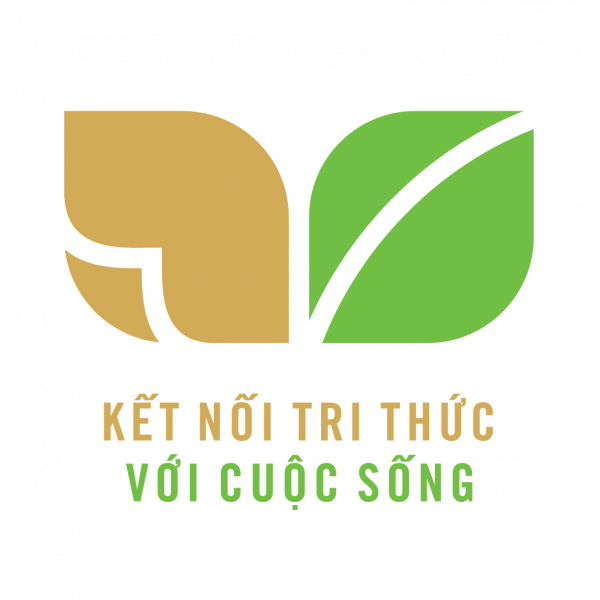 LUYỆN TẬP
TỪ NGỮ CHỈ SỰ VẬT, HOẠT ĐỘNG CÂU NÊU HOẠT ĐỘNG
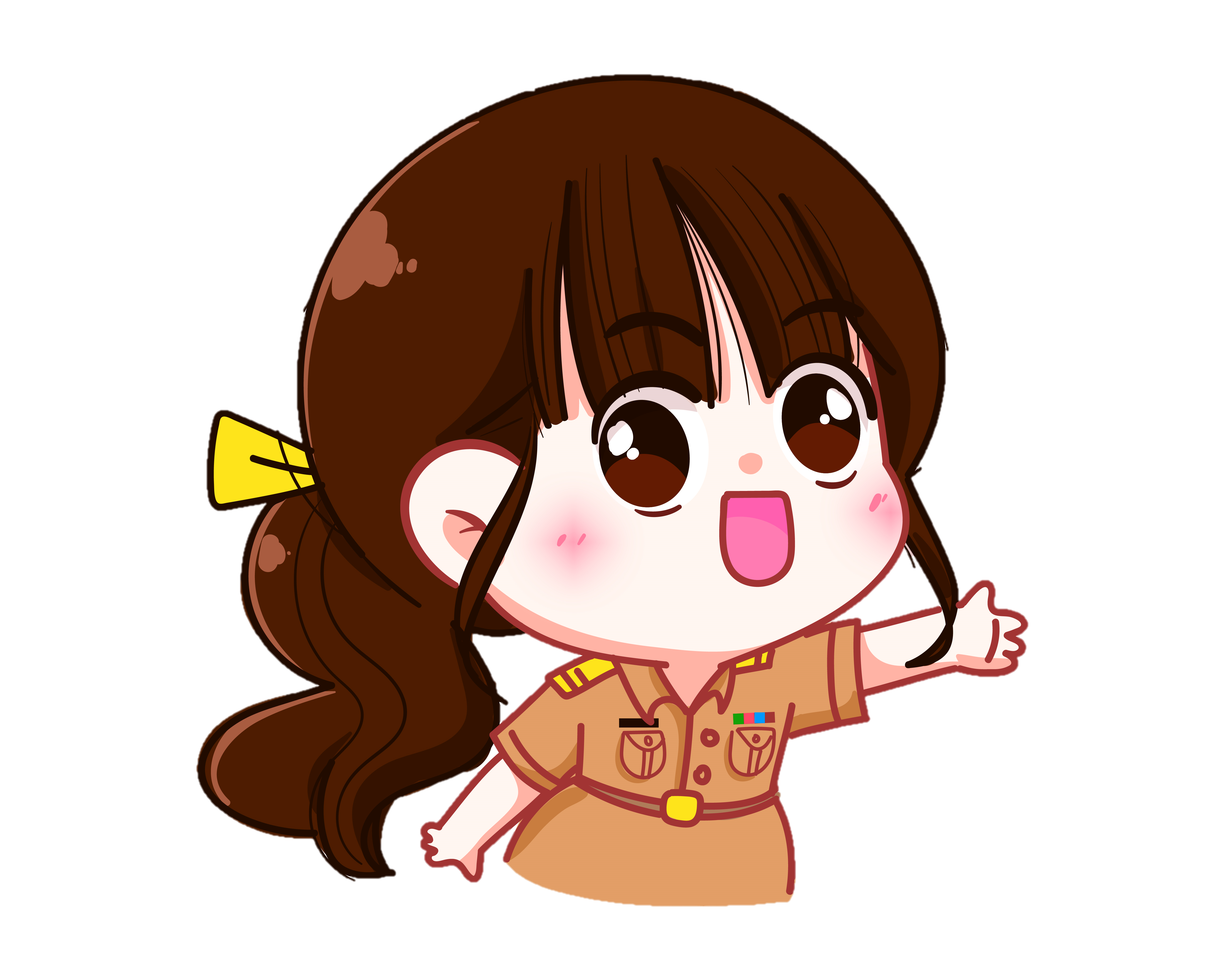 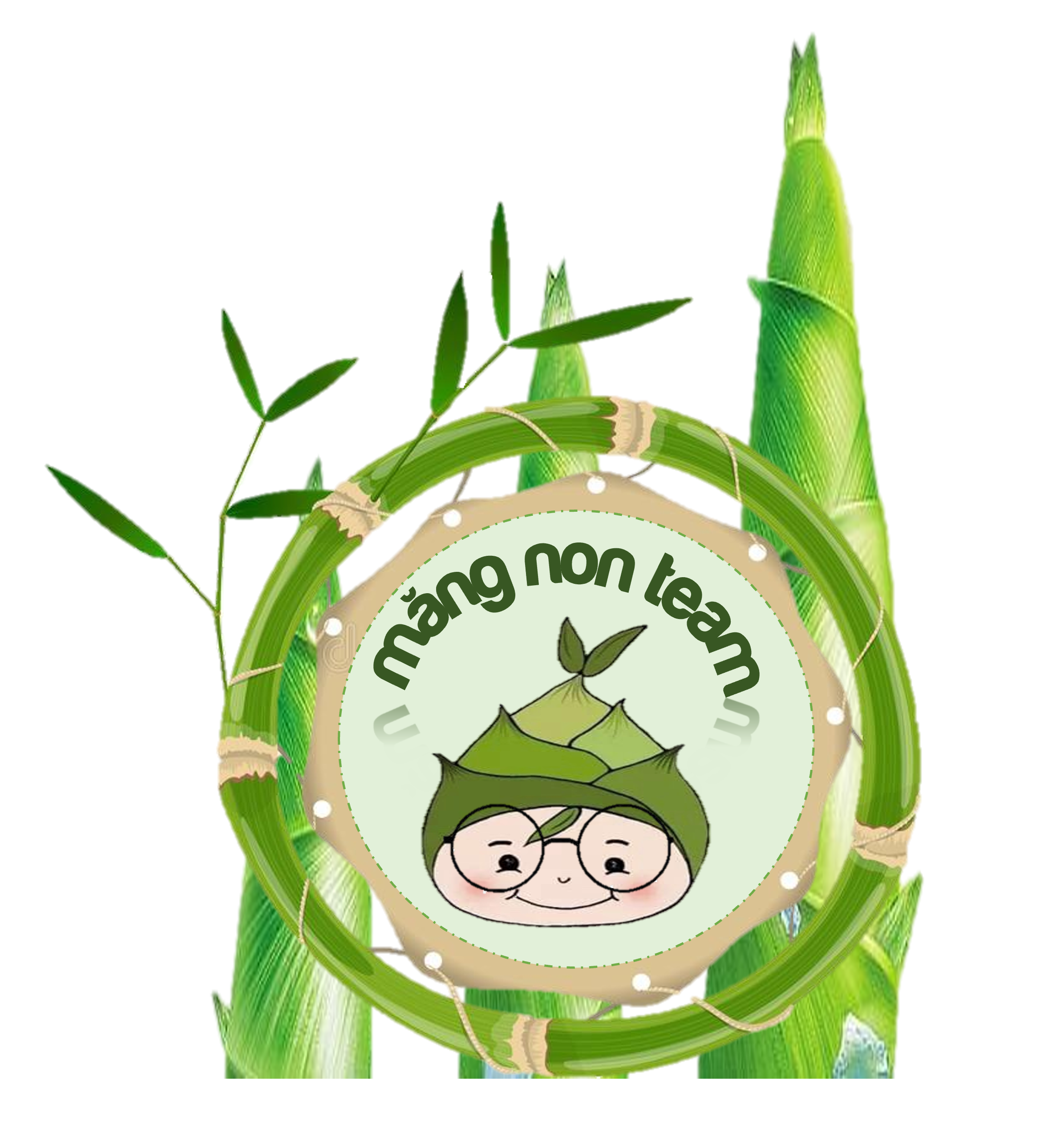 YÊU CẦU
Kiến thức, kĩ năng
01
- Tìm được từ chỉ hoạt động, chỉ sự vật
- Đặt được câu giới thiệu việc làm mình yêu thích.
Năng lực, phẩm chất
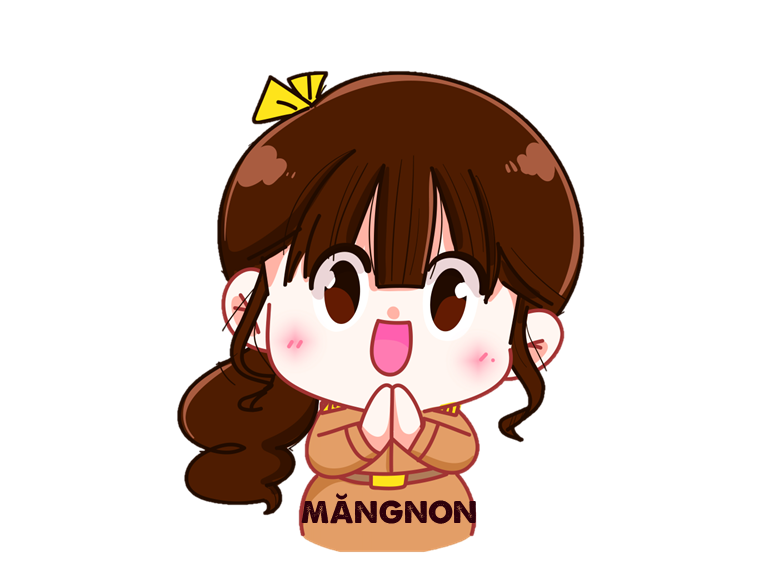 02
- Phát triển vốn từ chỉ hoạt động, chỉ sự vật.
- Rèn kĩ năng đặt câu giới thiệu việc làm mà mình yêu thích.
01
KHỞI ĐỘNG
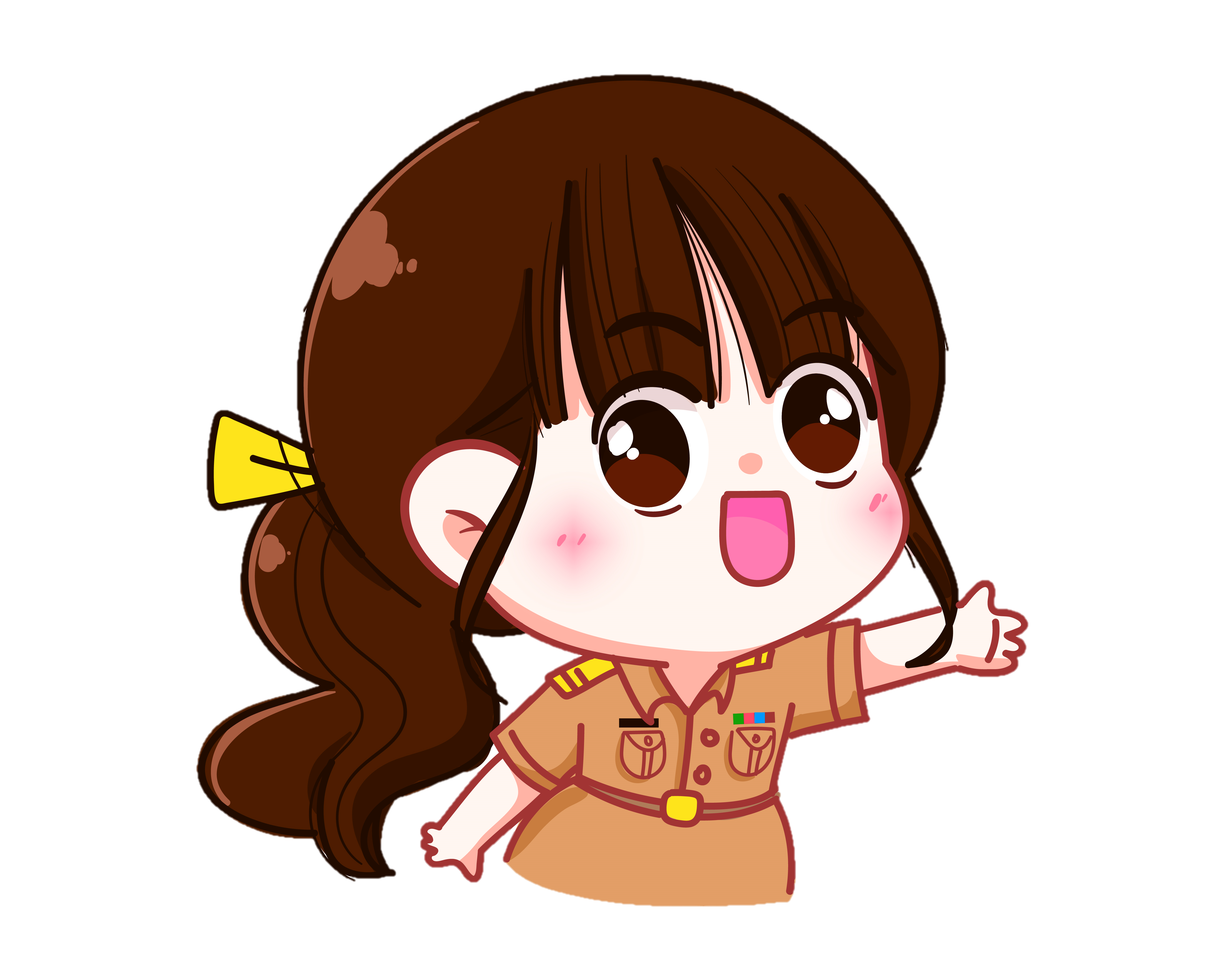 WHOA!
Hiện giời bọn Zombie đang tấn công căn cứ của tớ hãy giúp tớ tiêu diệt bọn Zombie này nhé !
TIÊU DIỆT zombie
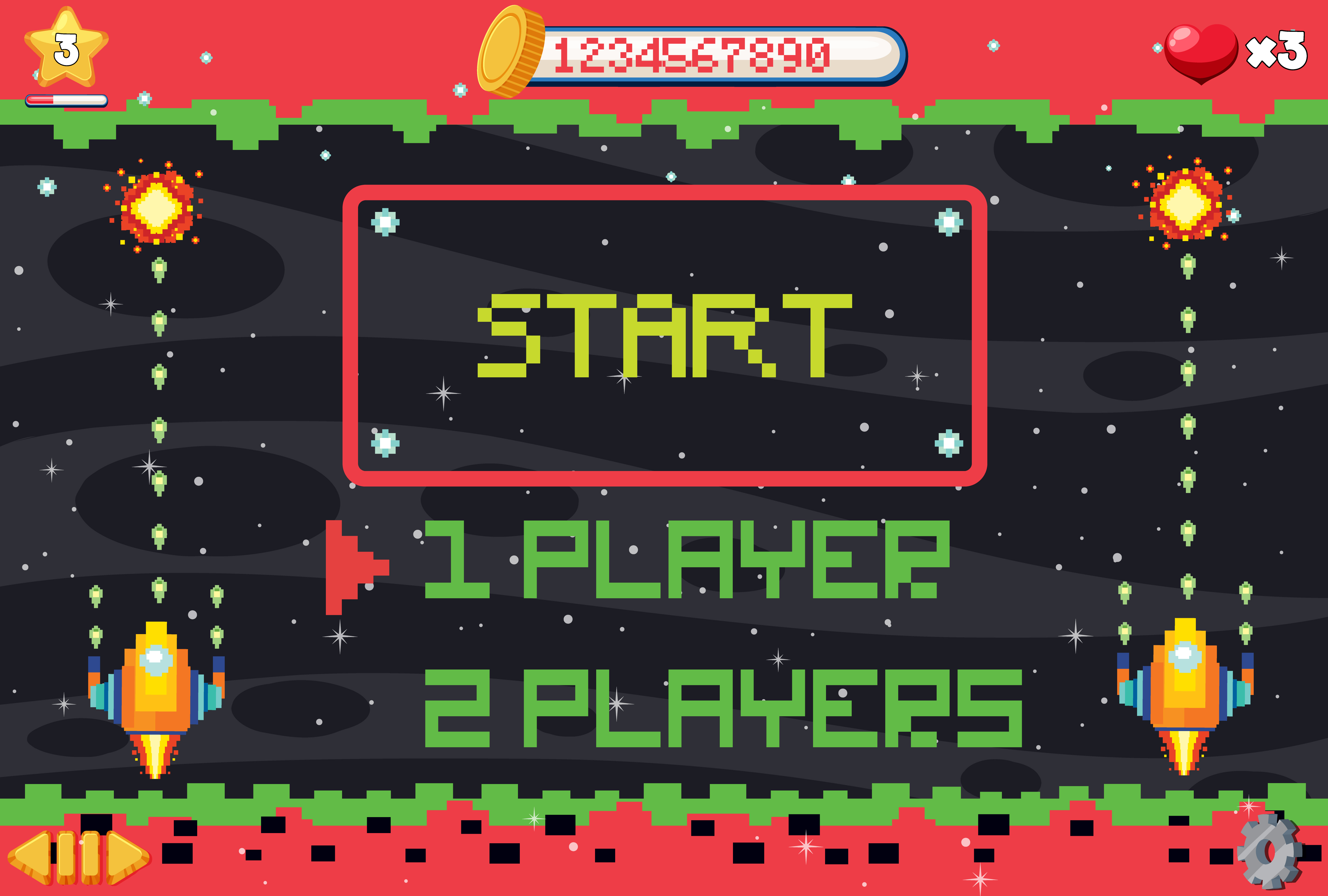 4
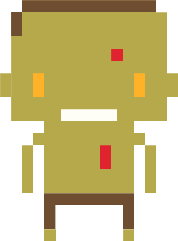 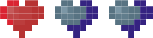 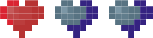 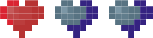 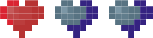 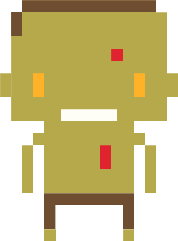 2
CHIẾN THẮNG
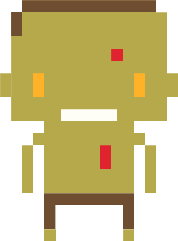 1
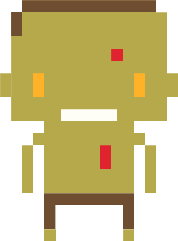 3
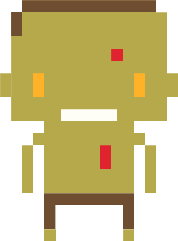 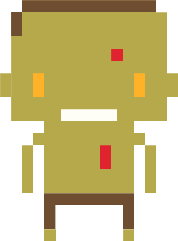 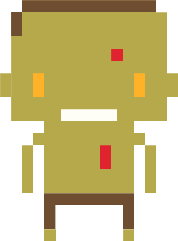 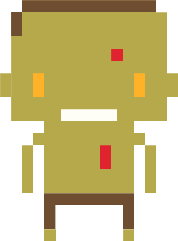 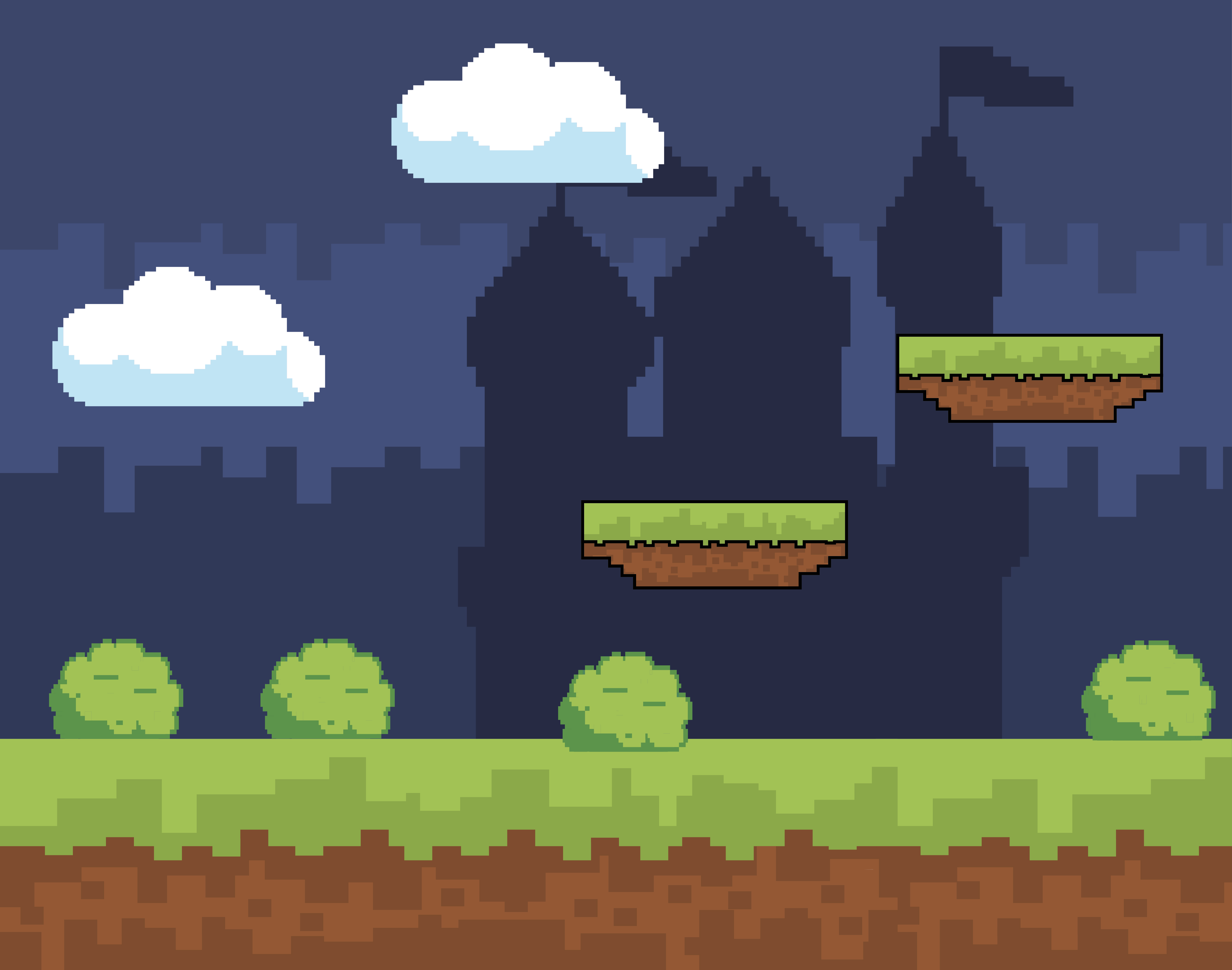 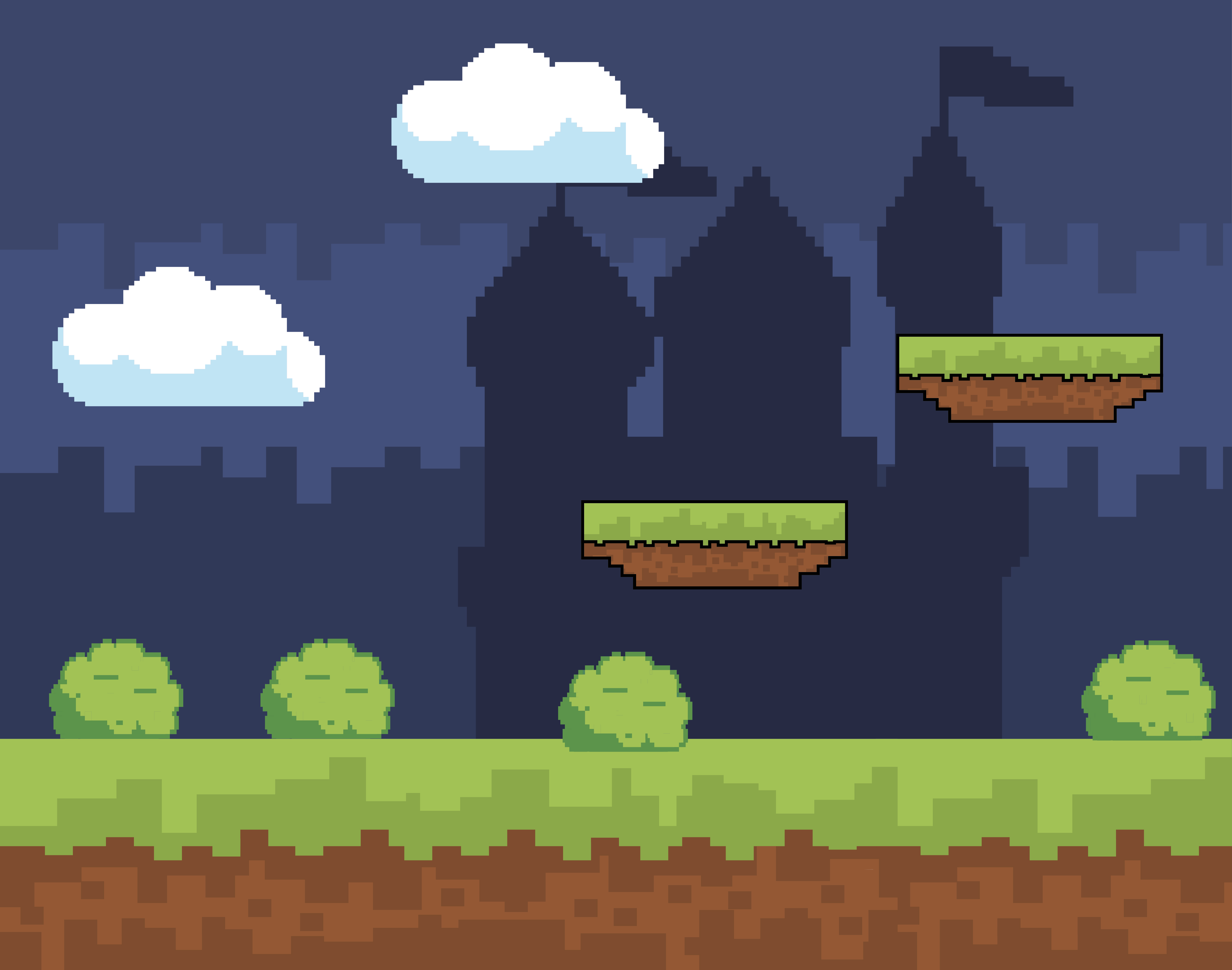 Hũ vàng
Bi
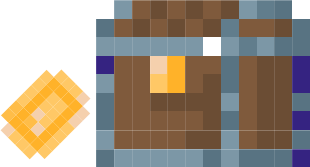 Từ ngữ chỉ người là ?
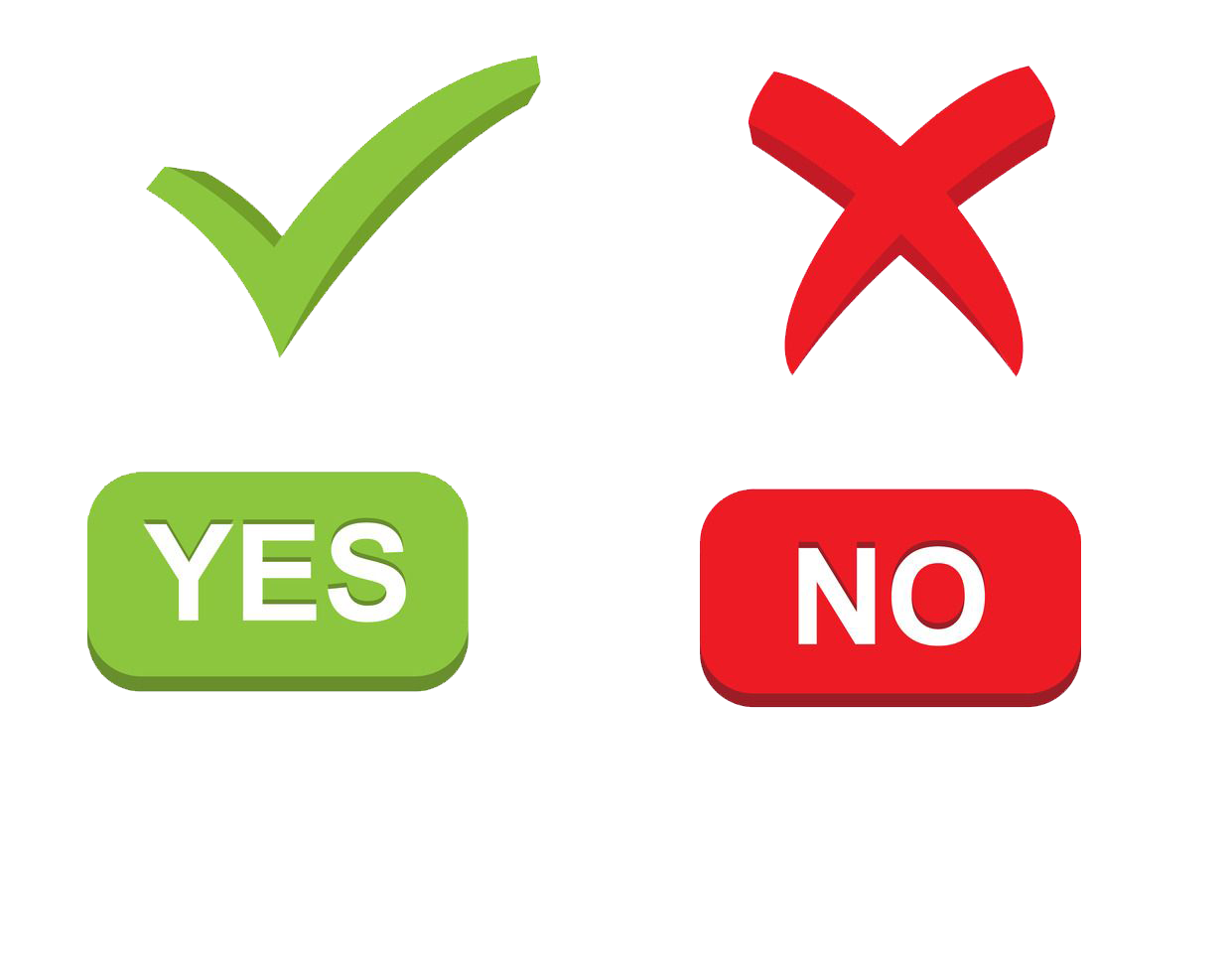 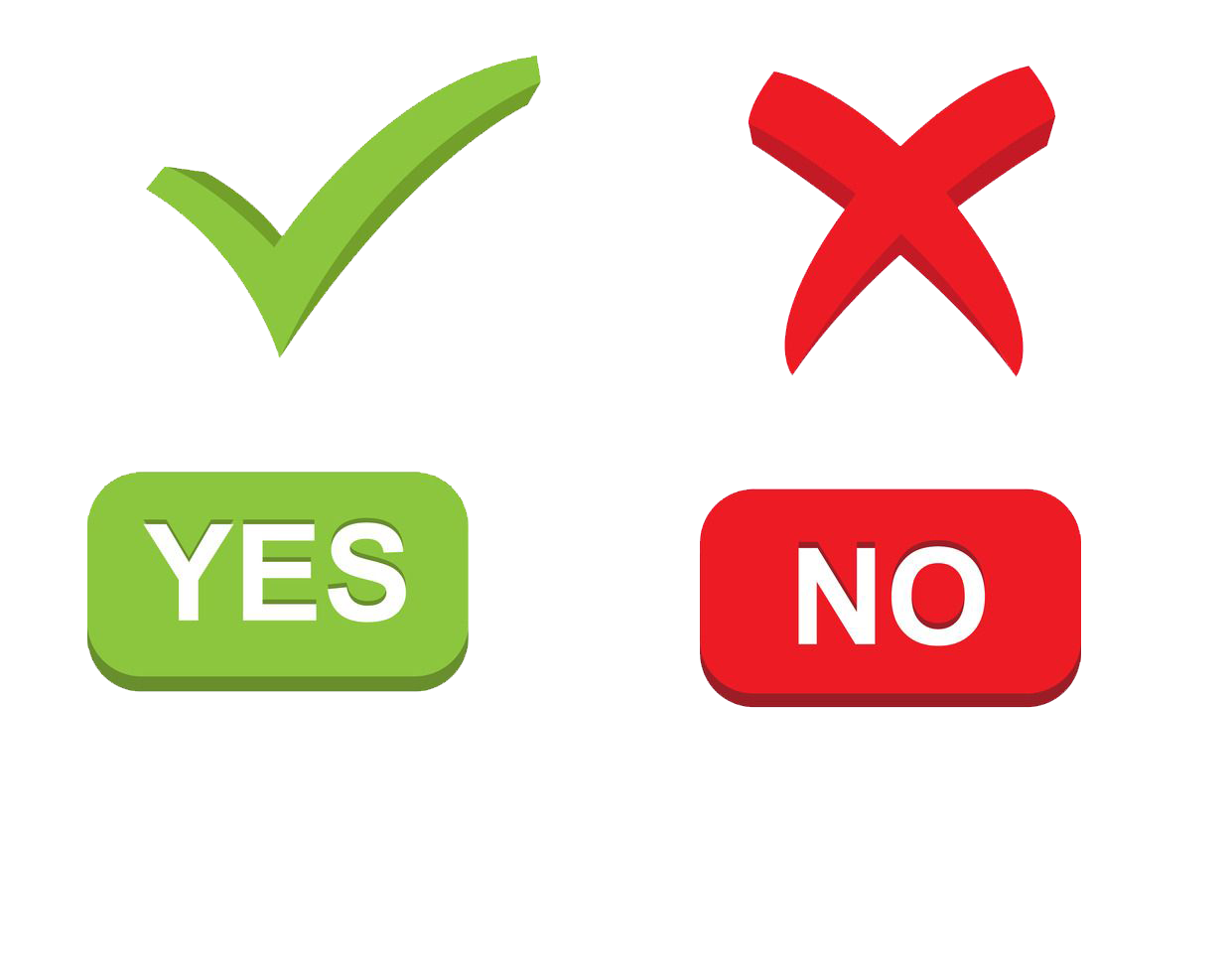 Cái kéo
Cây bút
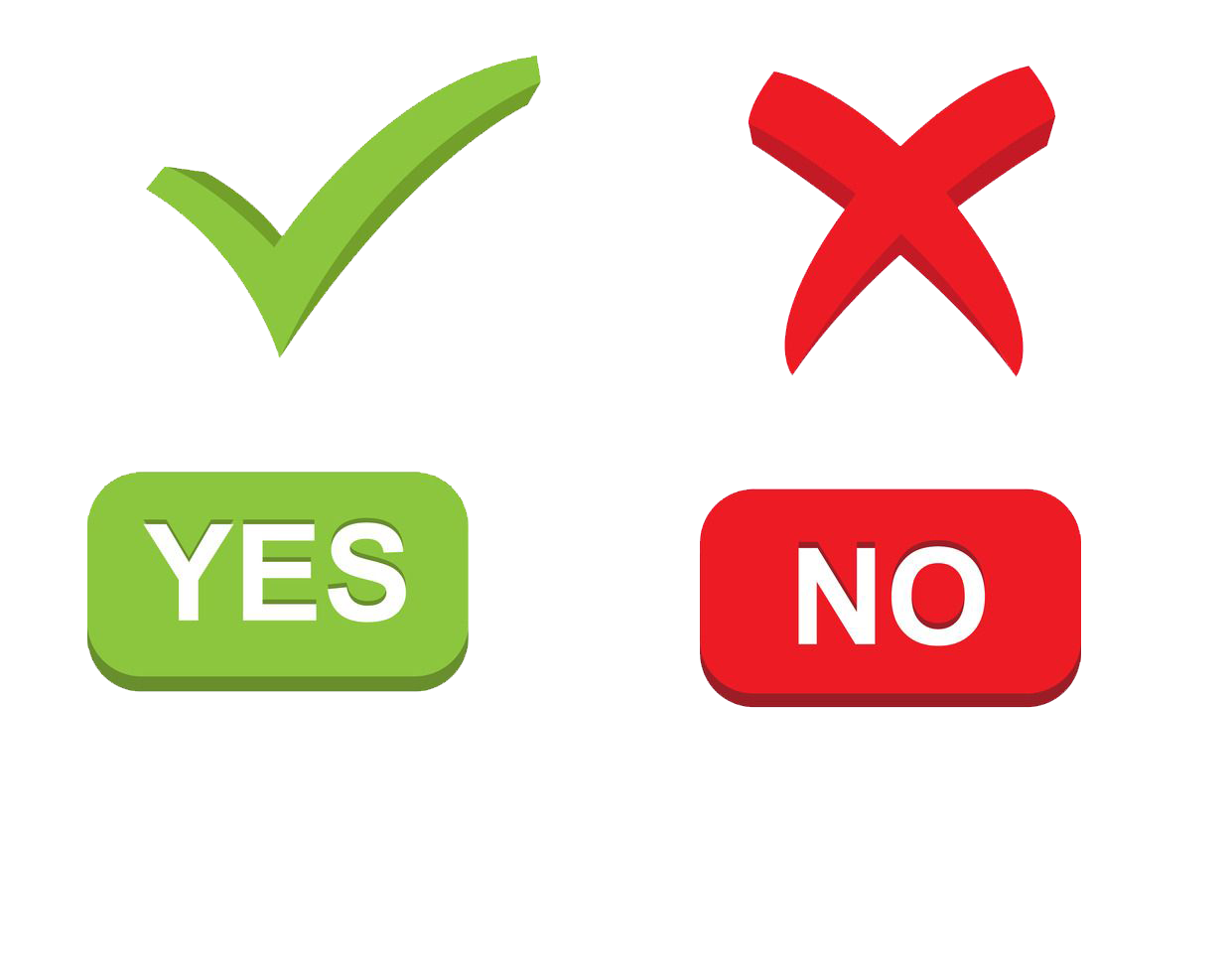 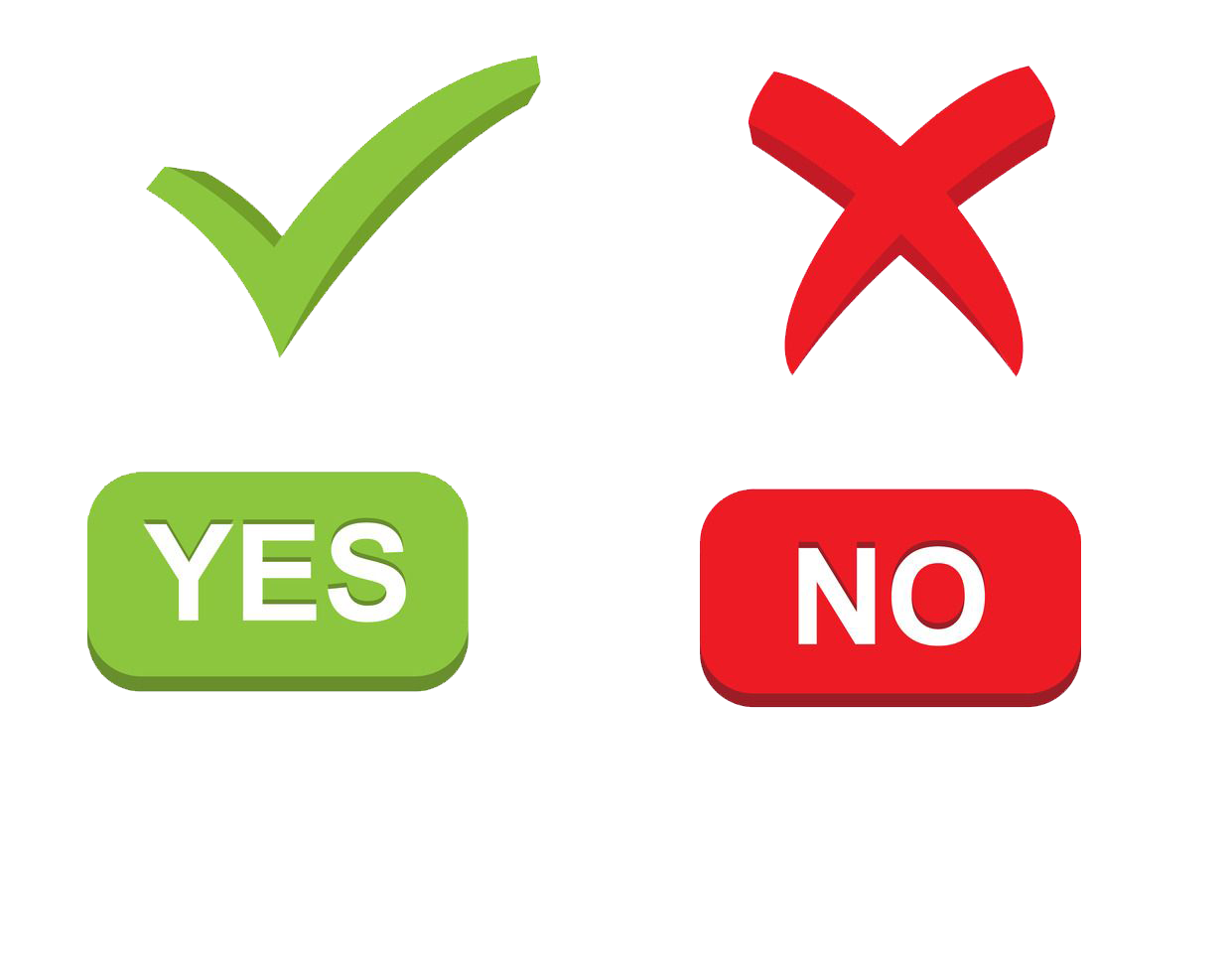 Bống
Cái cặp
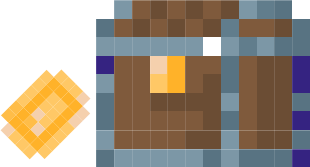 Từ ngữ chỉ vật là ?
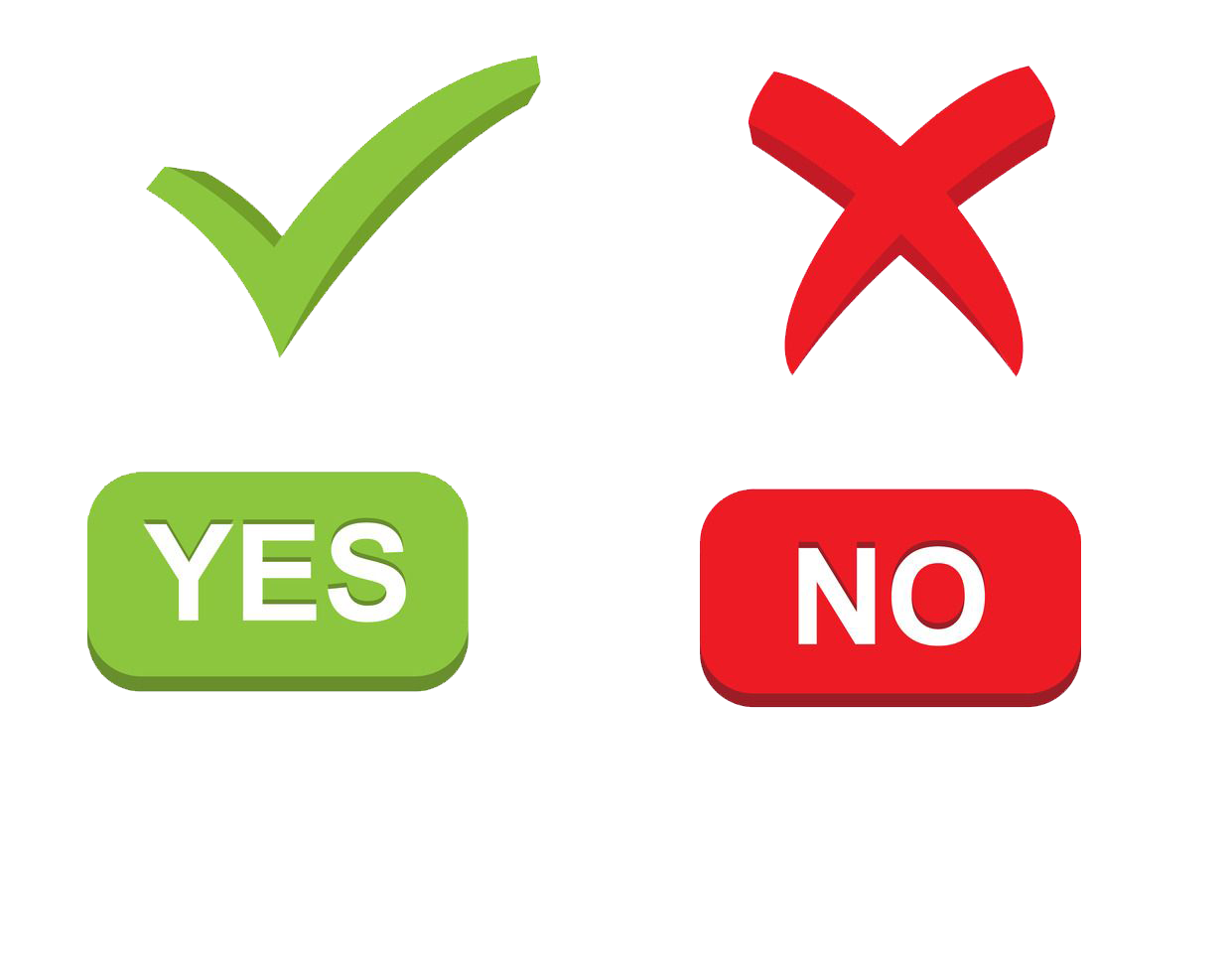 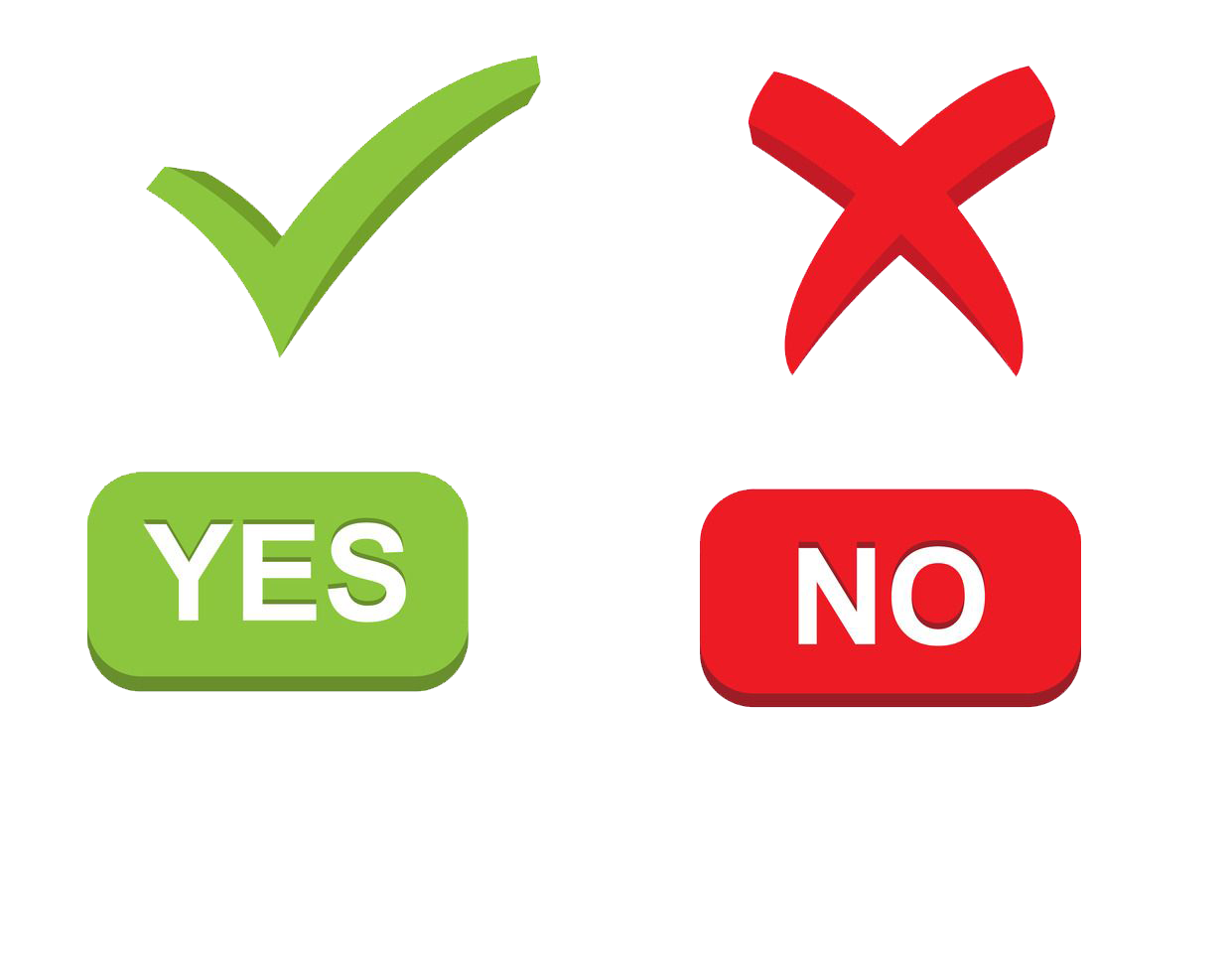 Bi
Hùng
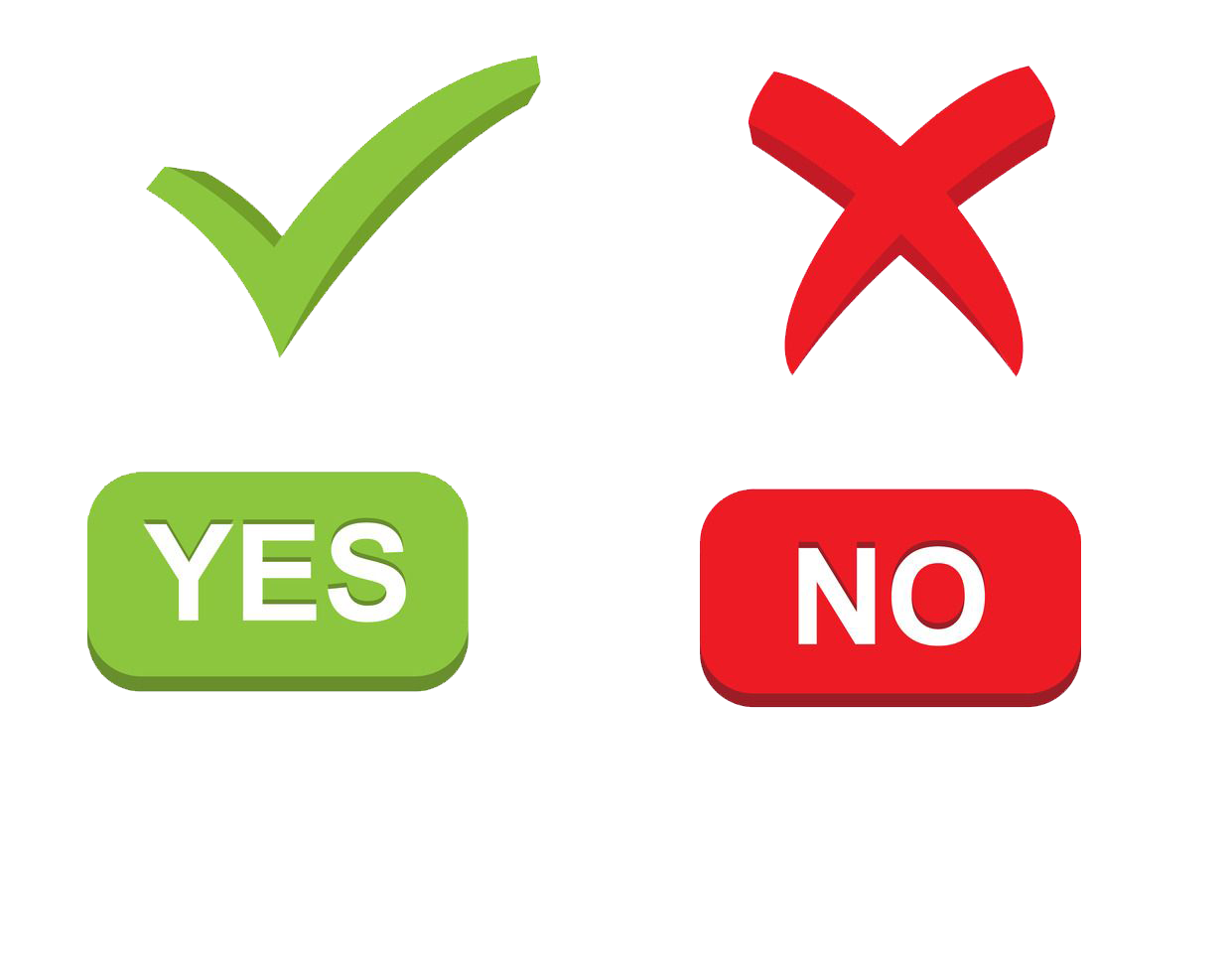 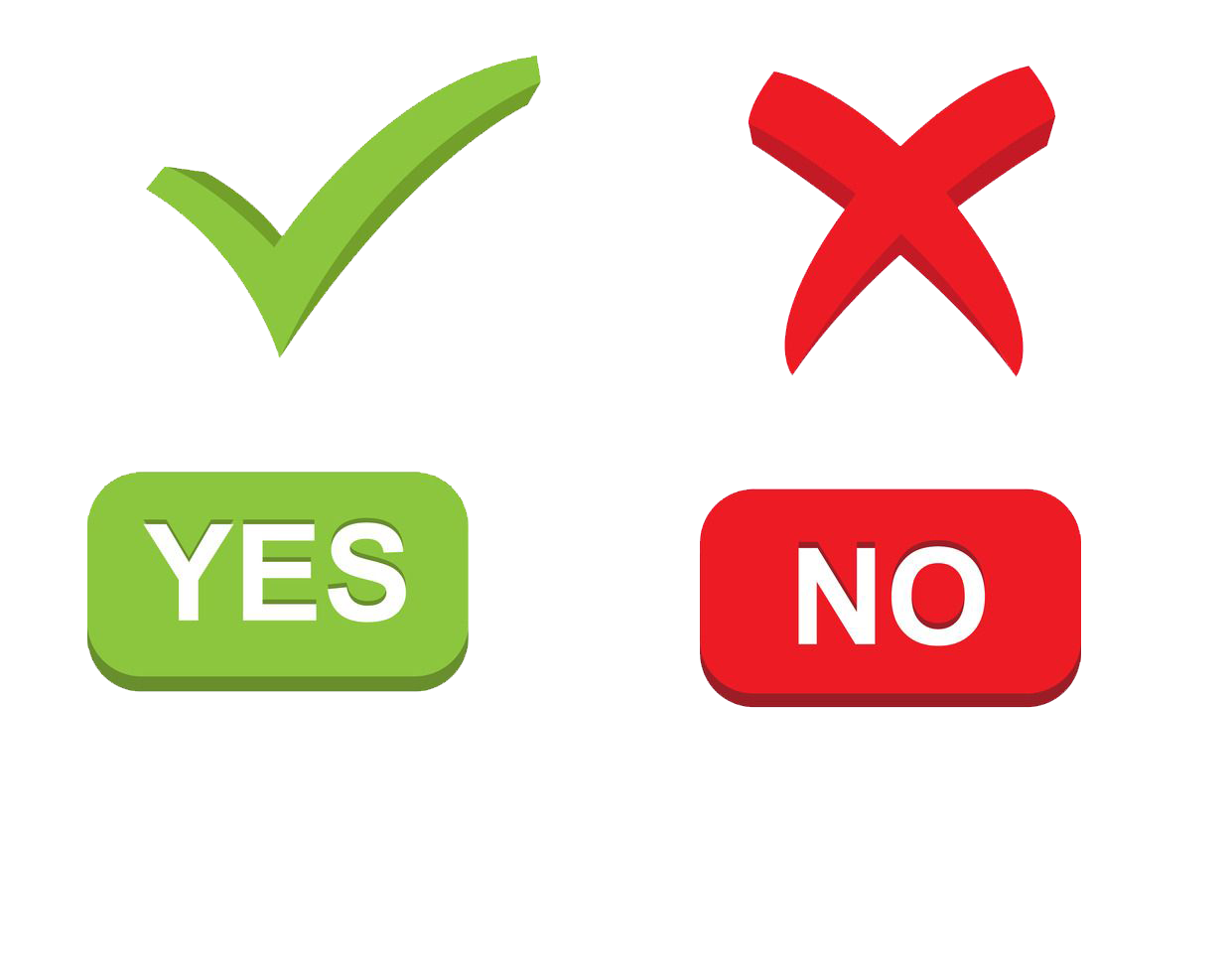 Học bài
Rửa bát
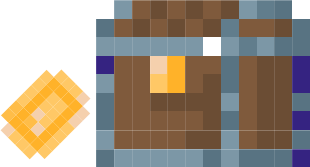 Việc em có thể làm ở trường là ?
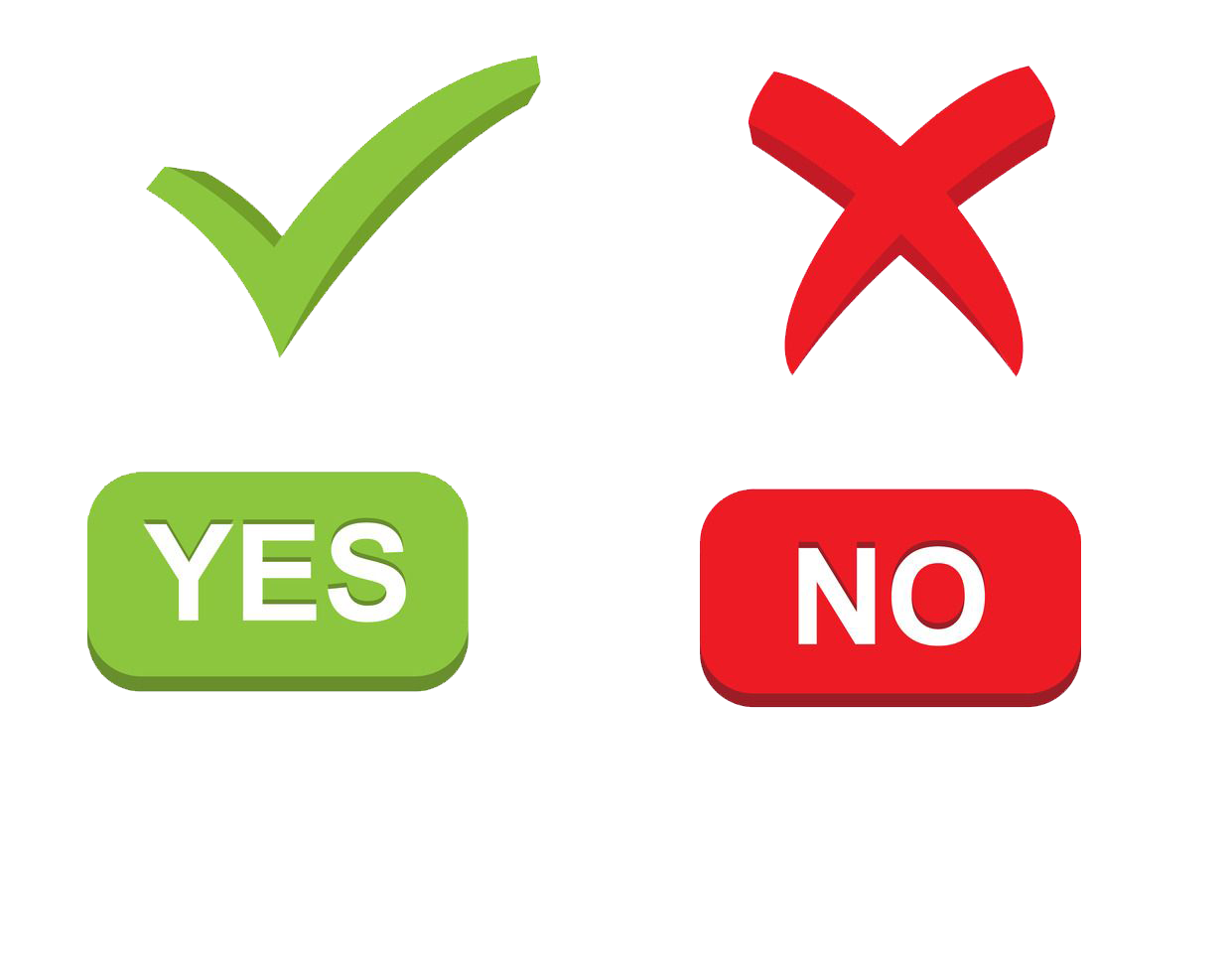 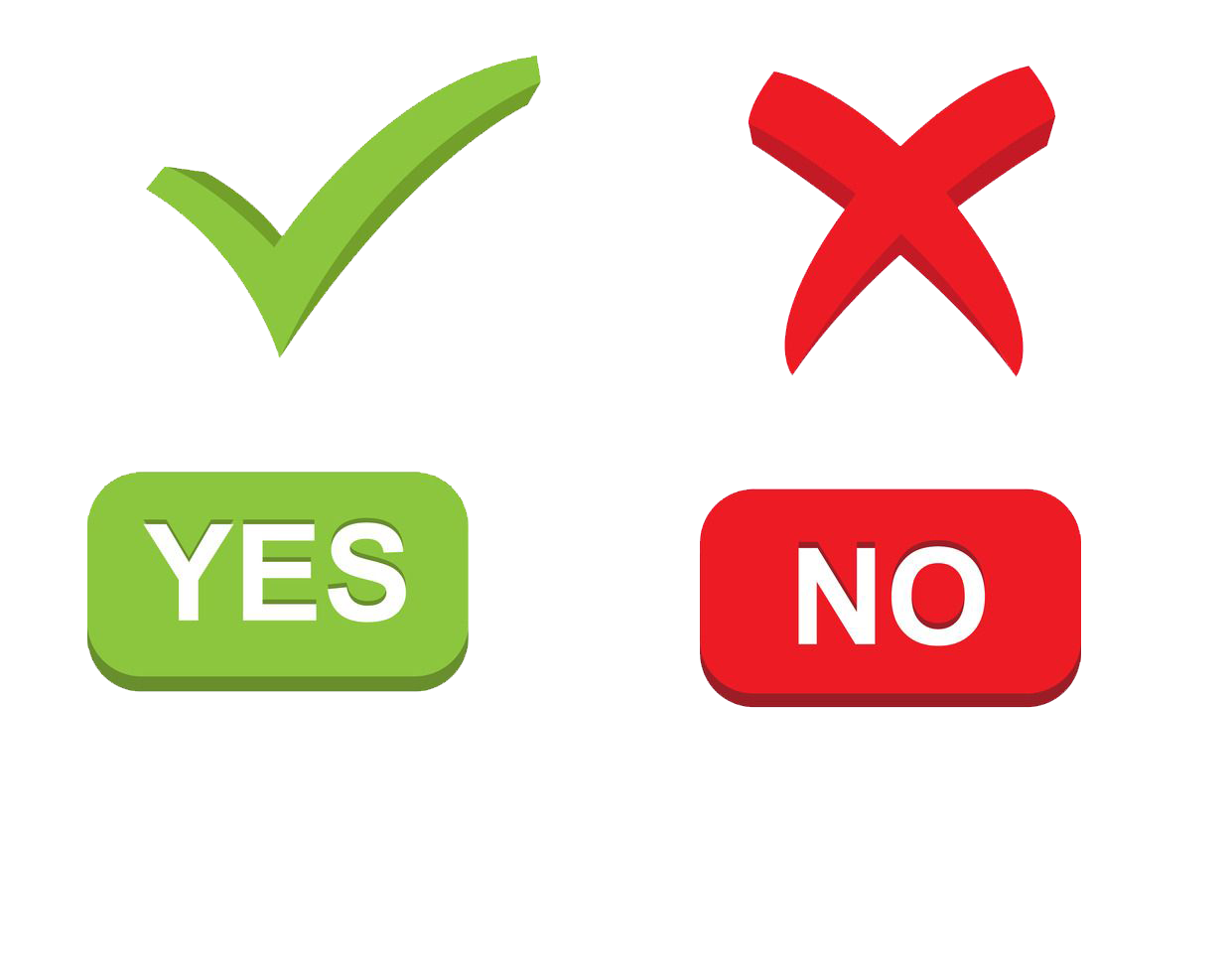 Ngủ
Leo núi
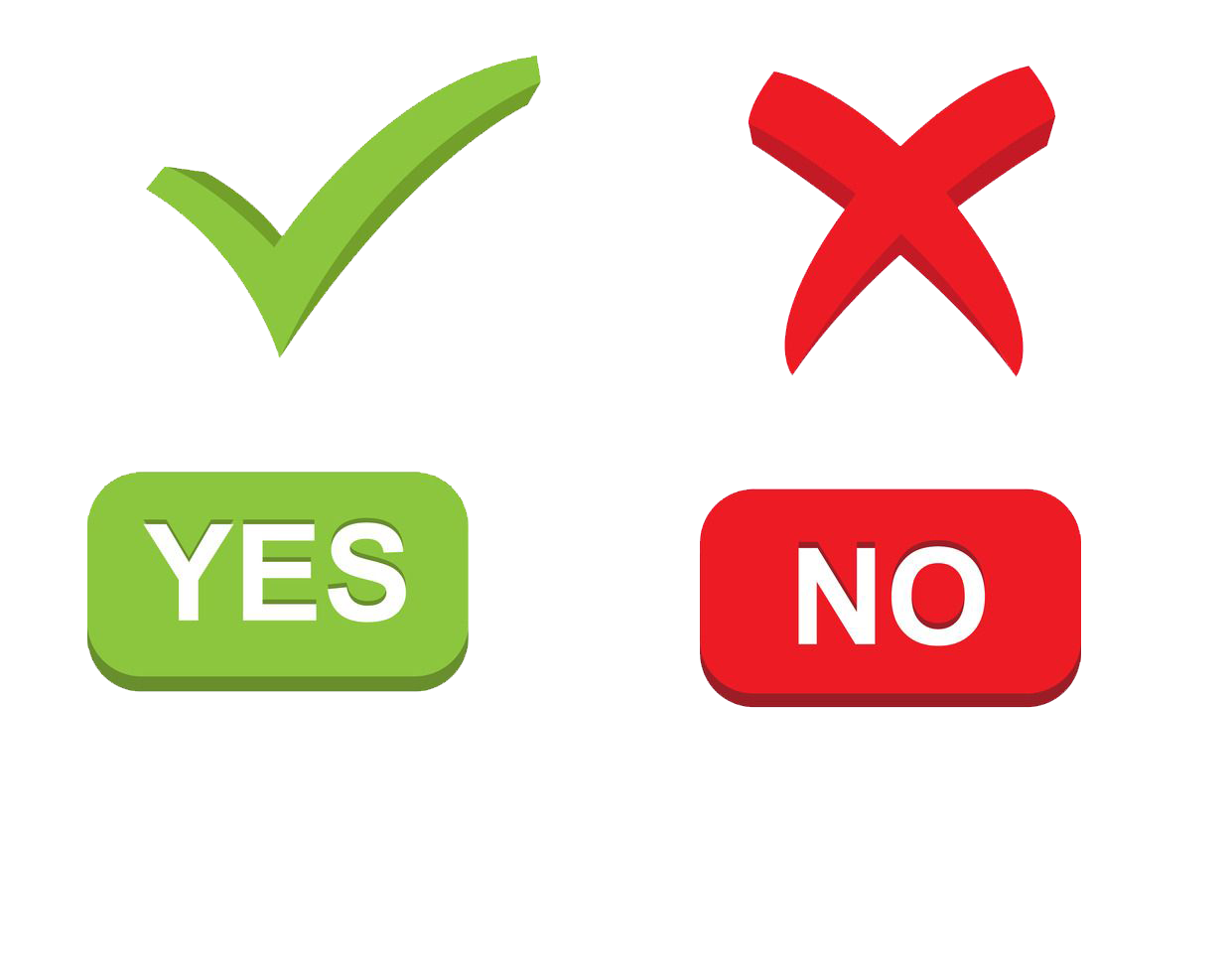 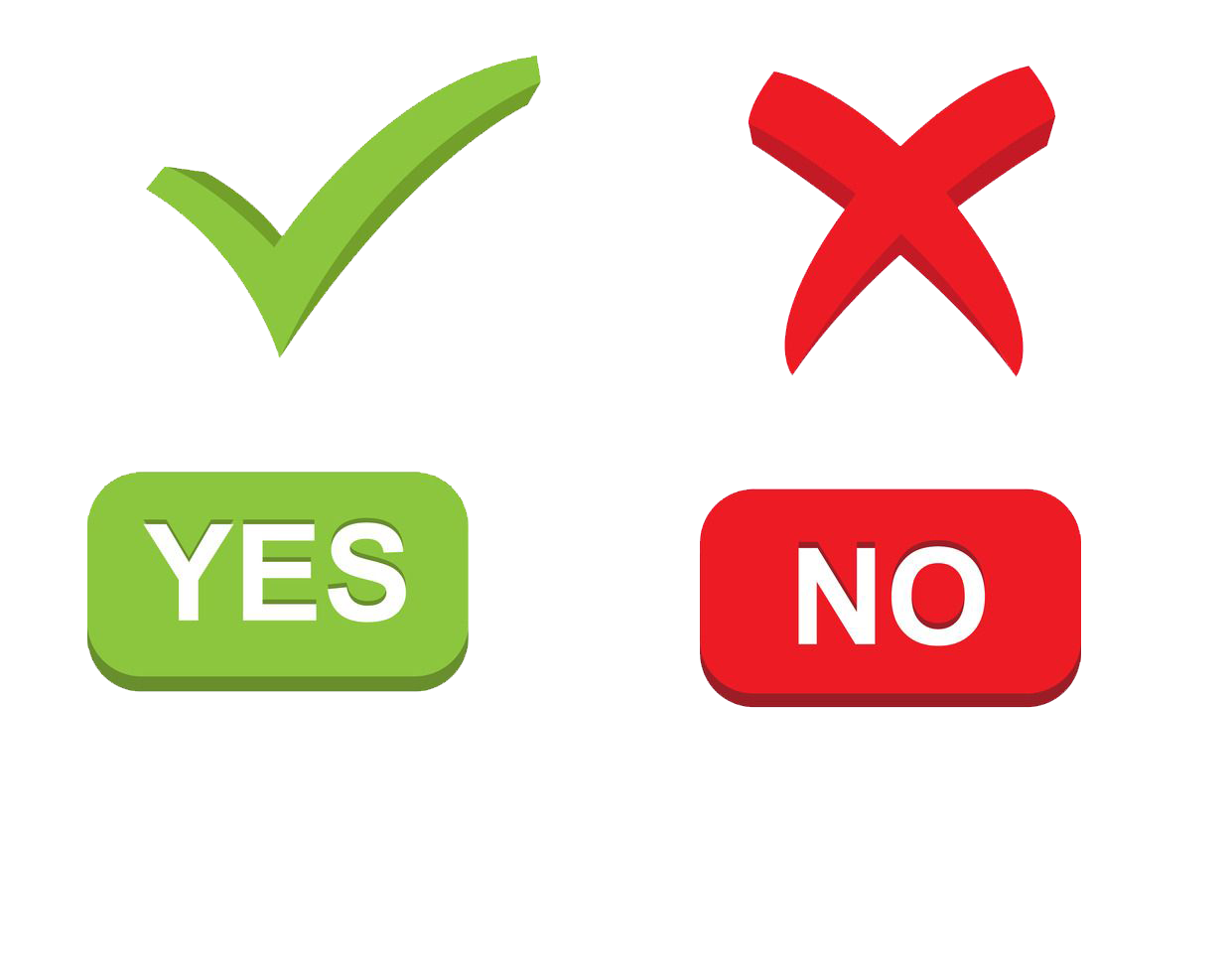 Cây bút
Ăn
Từ chỉ hoạt động là ?
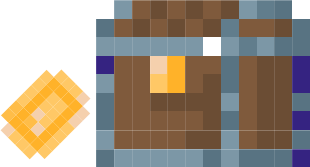 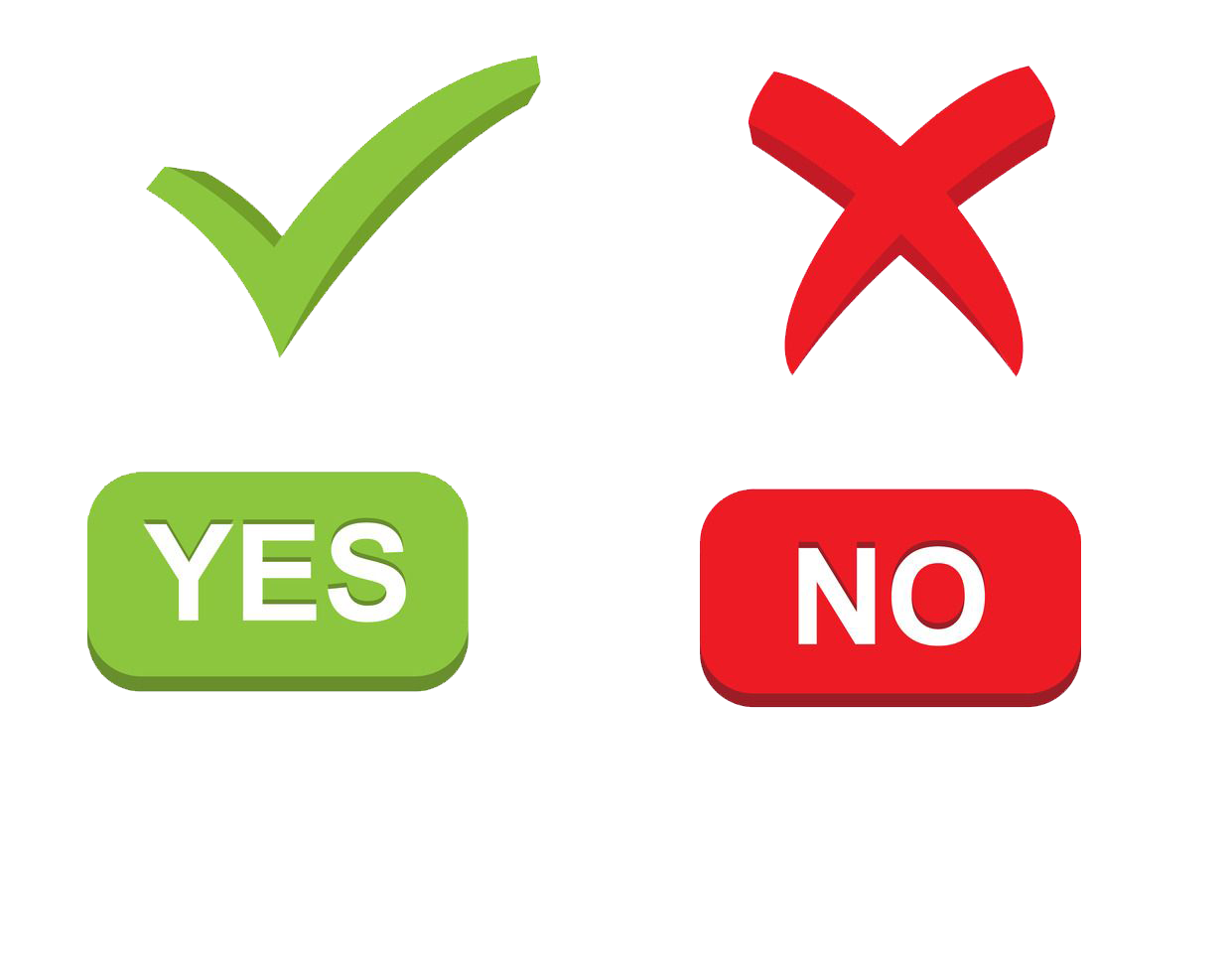 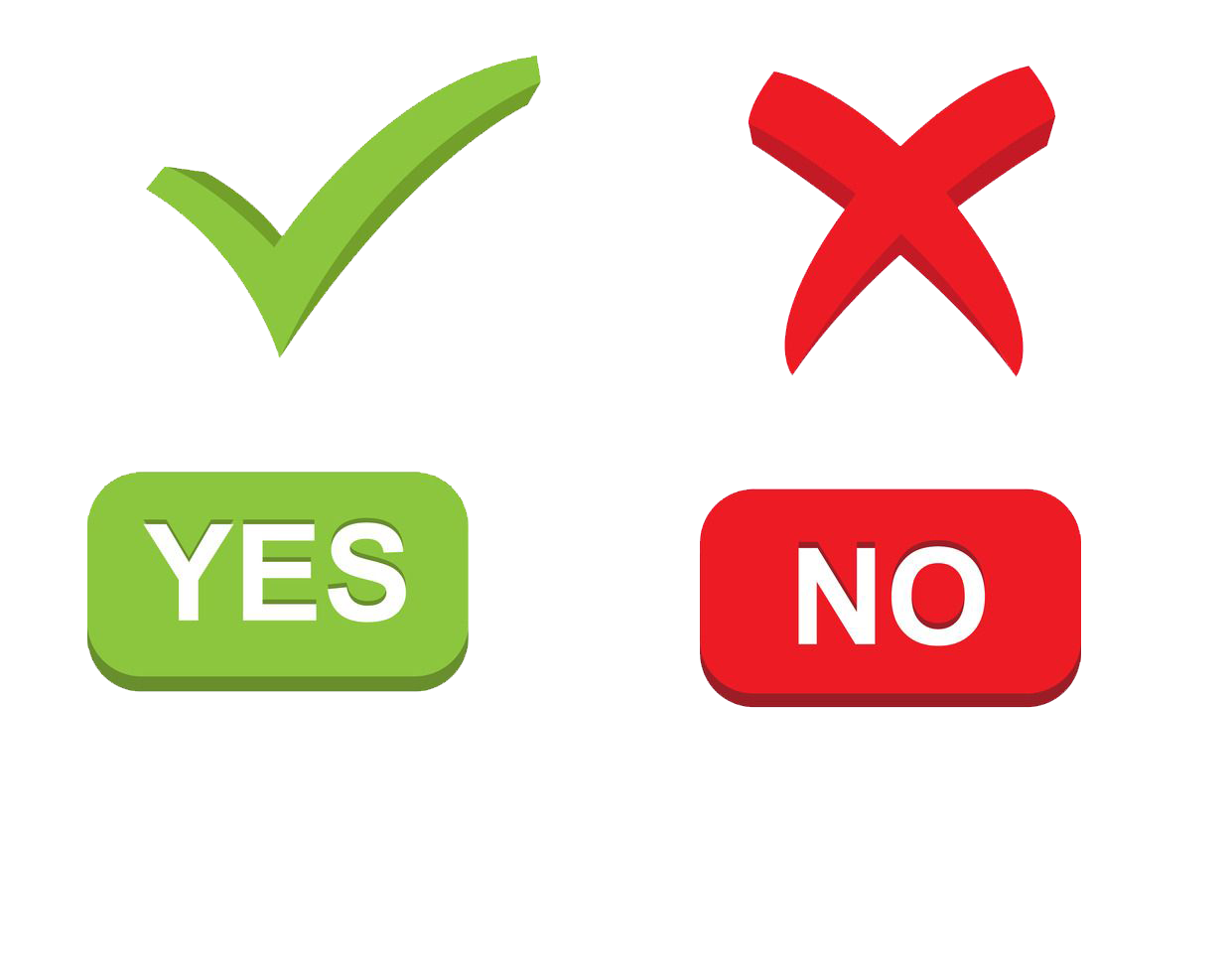 Quyển vở
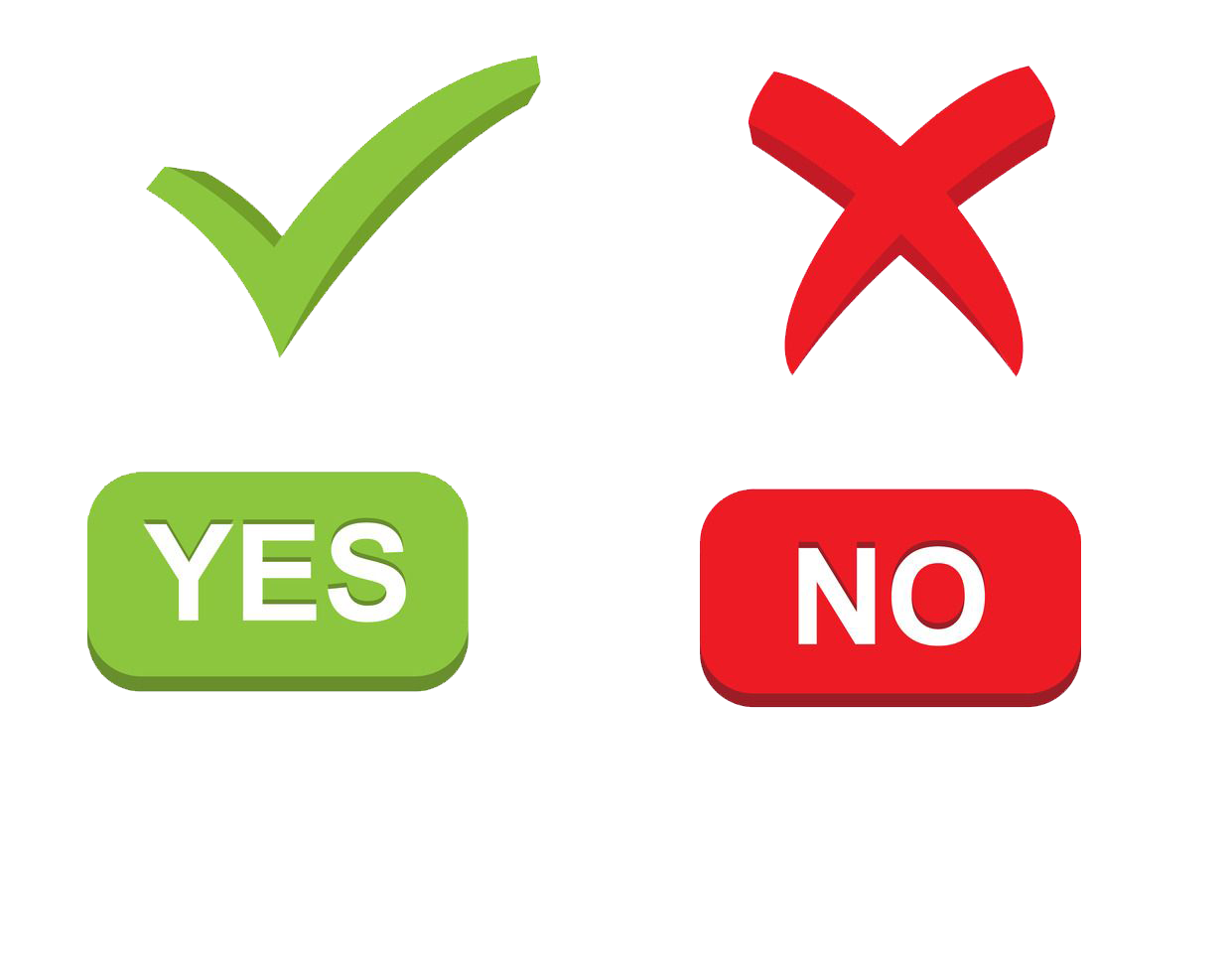 Cái bàn
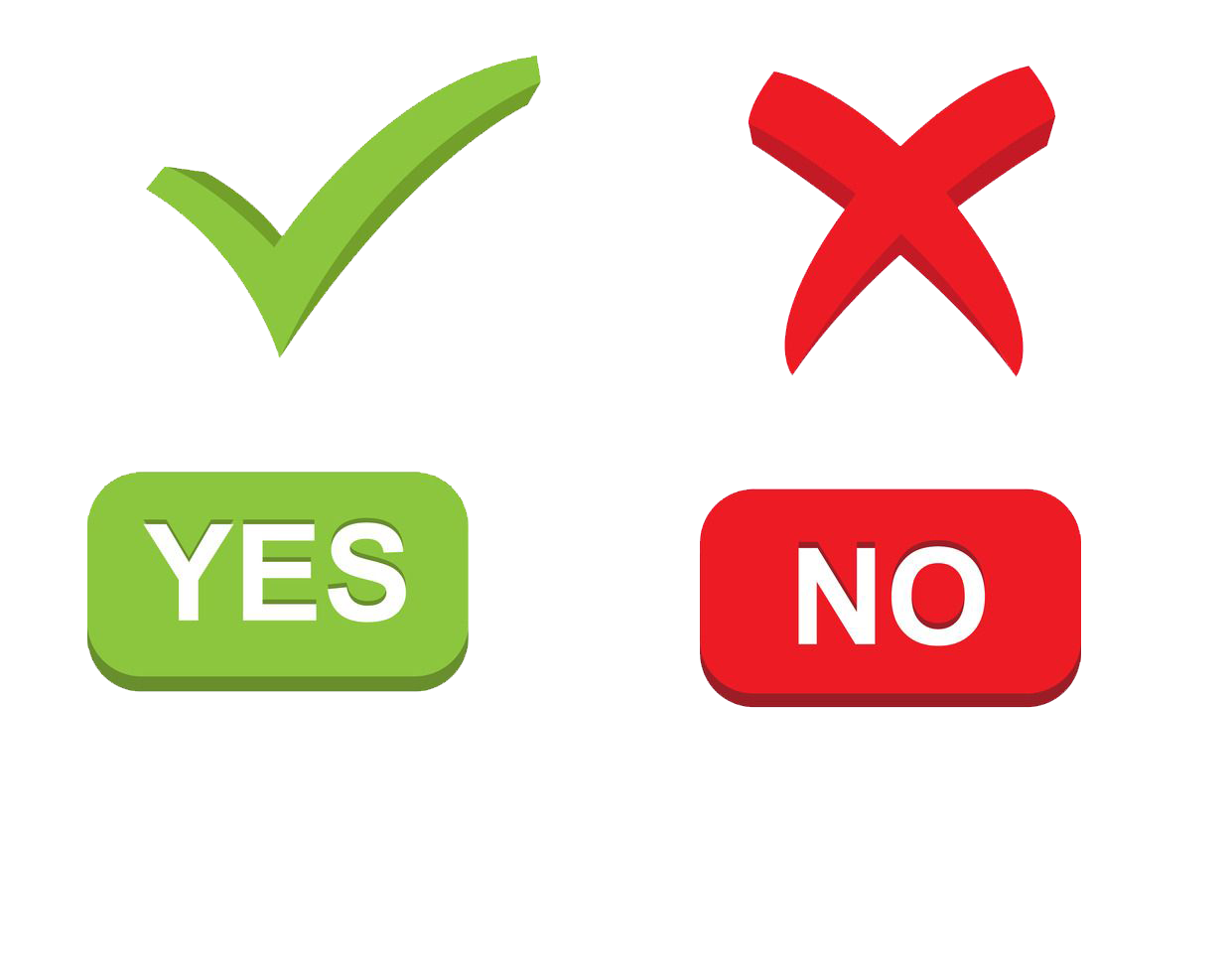 HÔM NAY CÁC NGƯƠI MAY MẮN ĐÓ, TA SẼ TRỞ LẠI VÀO MỘT NGÀY KHÁC
02
LUYỆN TẬP
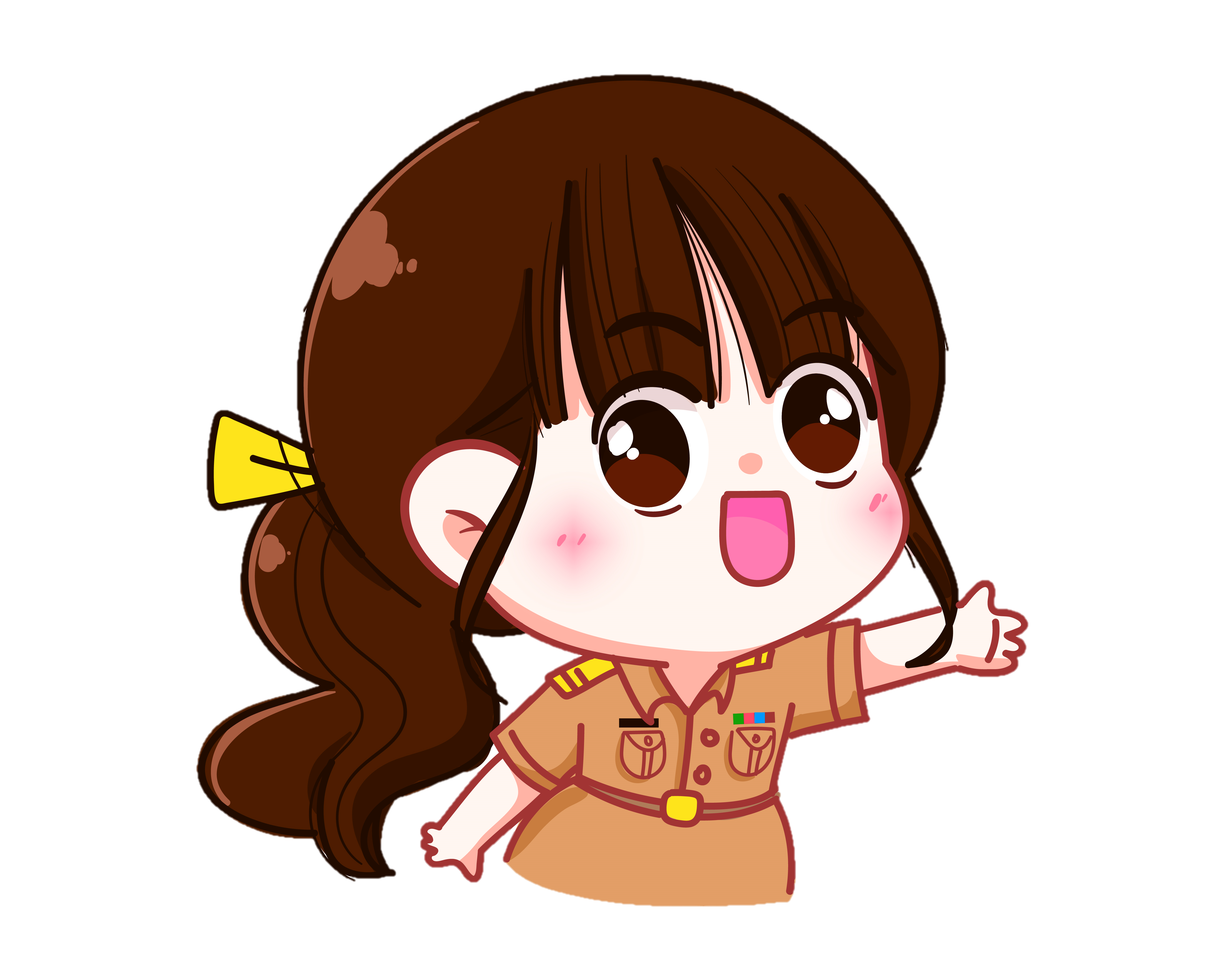 Bài 1: Tìm và gọi tên các vật trong tranh
Cái giường
Cái Ti vi
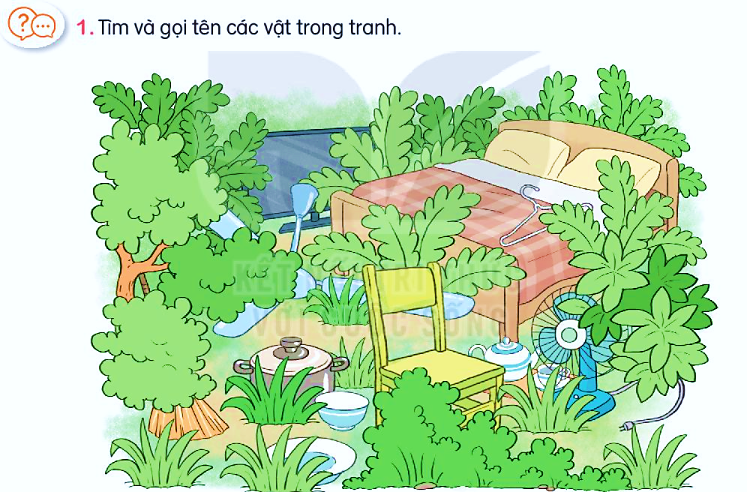 Cái gối
Cái quạt trần
Cái móc
Cái nồi
Cái chăn
Cái chén / bát
Cái quạt điện
Cái chổi
Cái ly/tách trà
Cái dĩa
Cái ghế
Cái ấm/bình trà
Bài 2: Tìm 3 – 5 từ ngữ chỉ hoạt động gắng với các vật trong tranh ở bài tập 1
Trò chơi
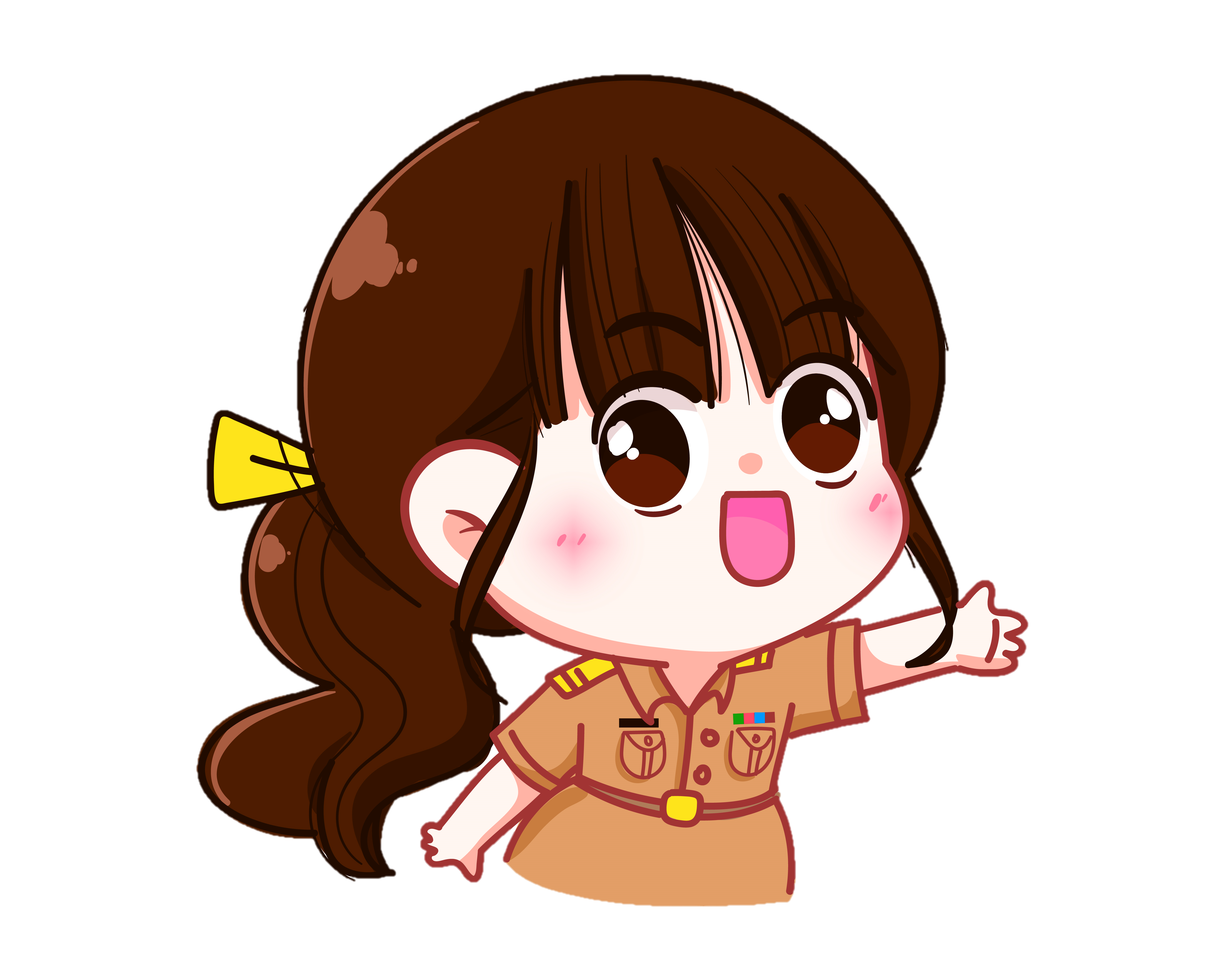 Em có biết
Hãy thảo luận theo nhóm đôi, tìm các từ chỉ hoạt động gắng với các vât có trên màn hình nhé !
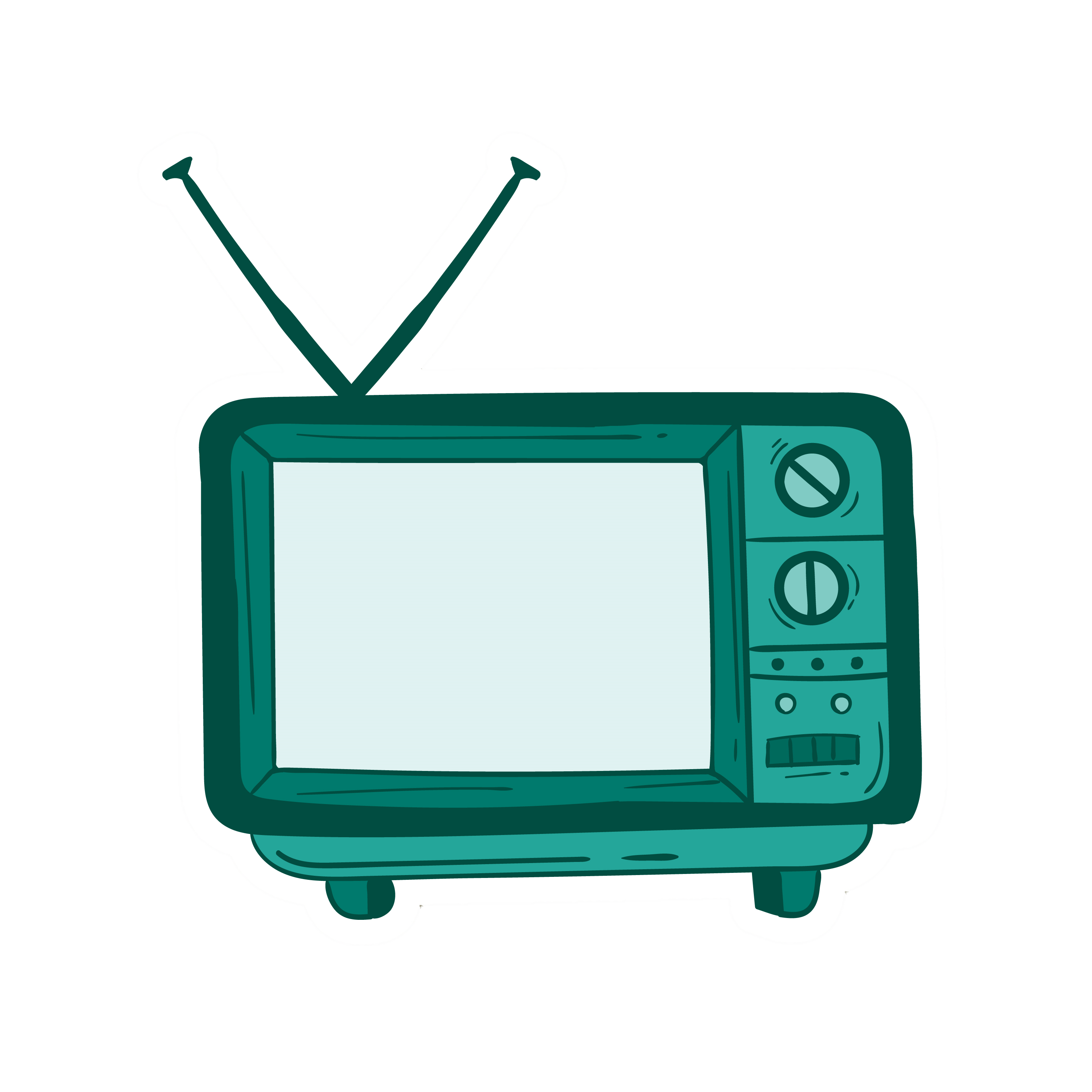 Xem Ti Vi
Mua Ti Vi
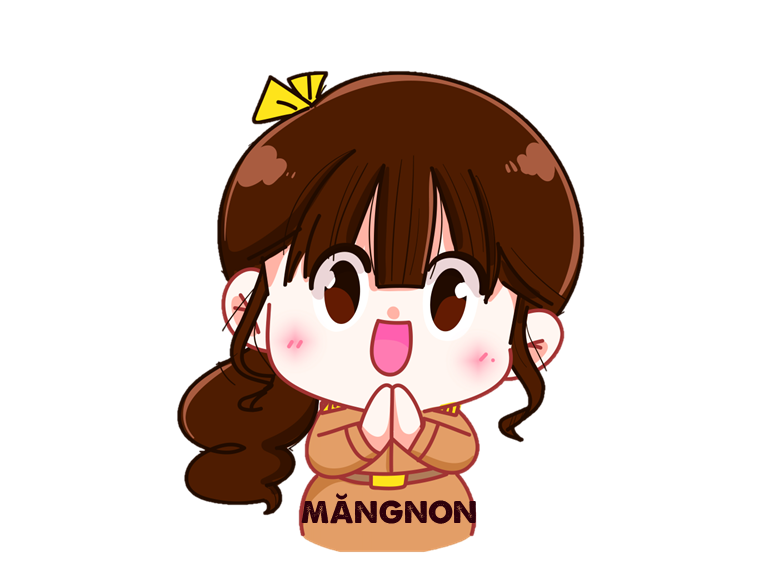 Khiêng Ti vi
Ti vi
Bài 2: Tìm 3 – 5 từ ngữ chỉ hoạt động gắng với các vật trong tranh ở bài tập 1
Trò chơi
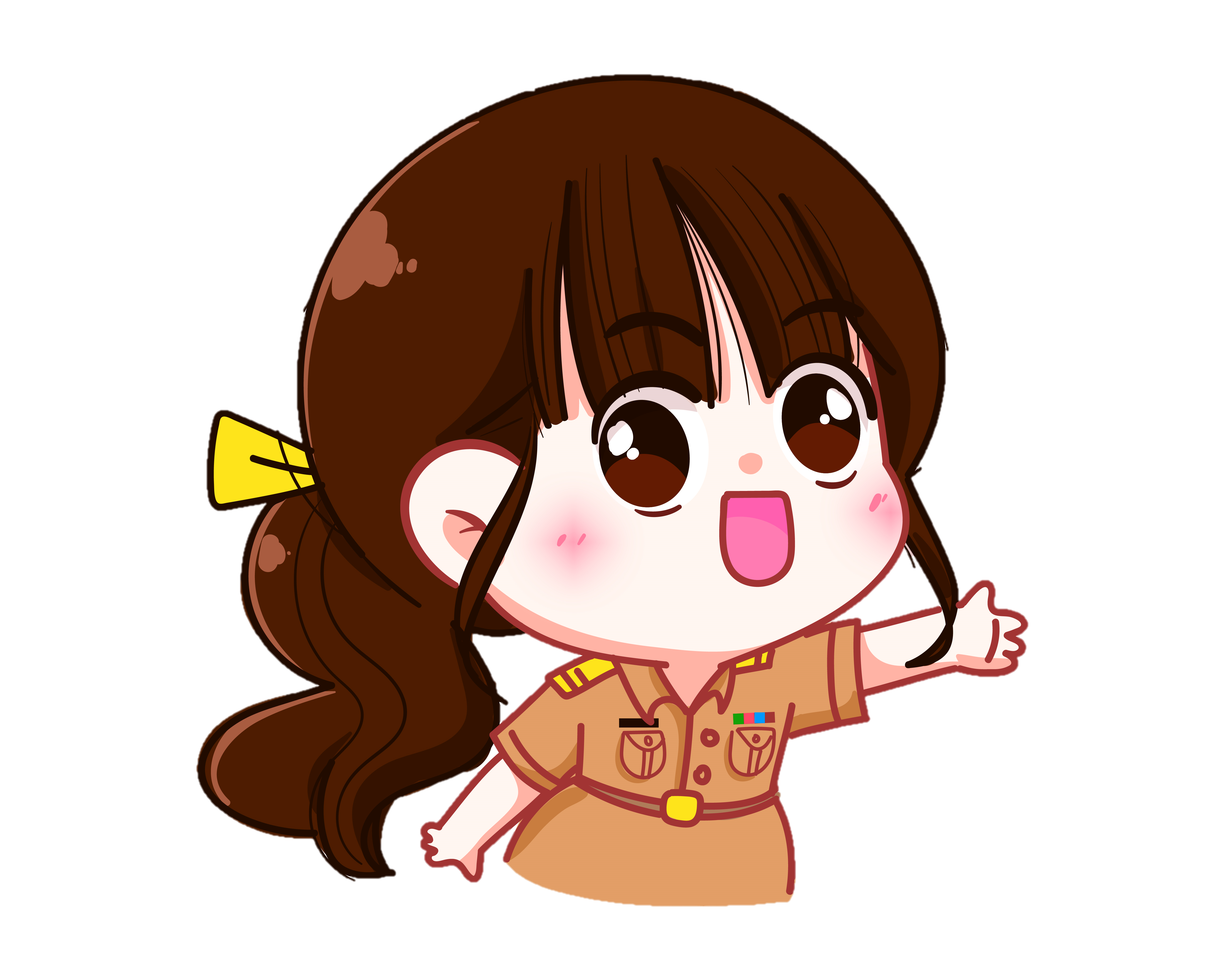 Em có biết
Giờ các em hãy nhìn ảnh và tìm các từ chỉ hoạt động gắng với các vật đó nhé !
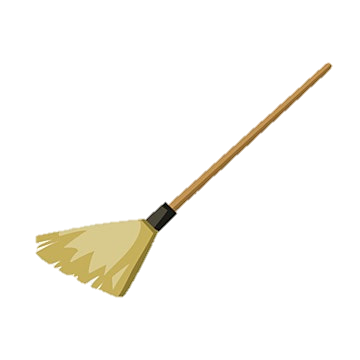 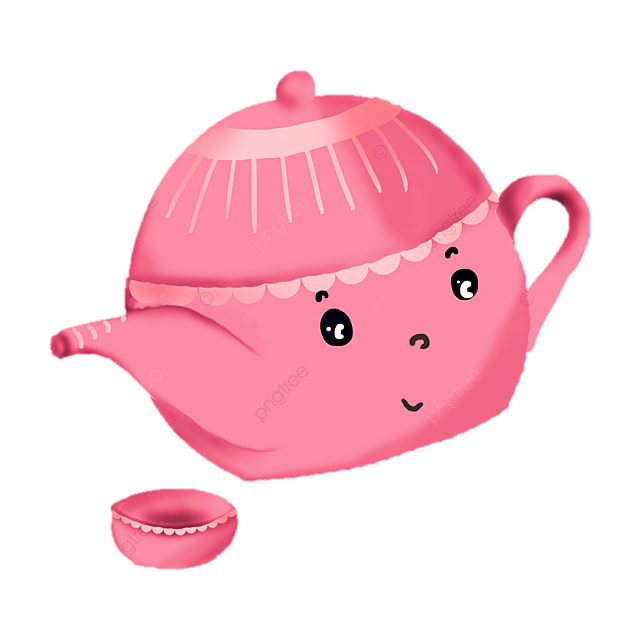 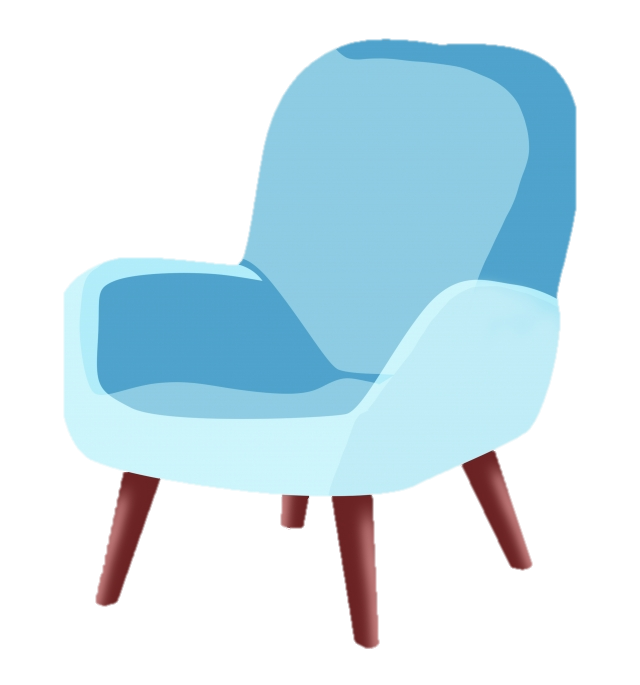 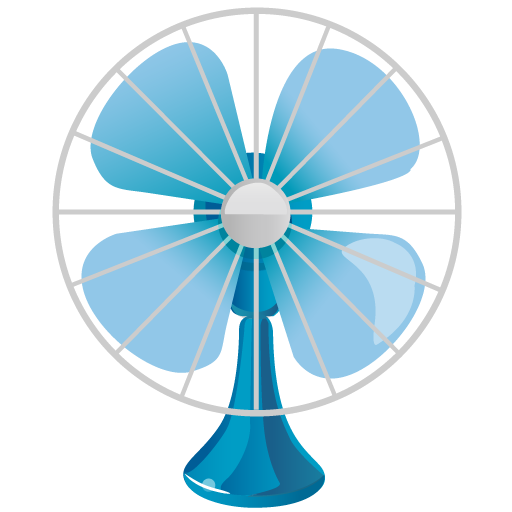 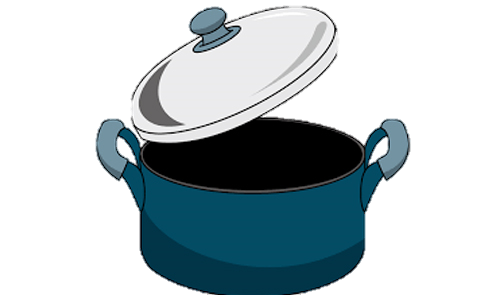 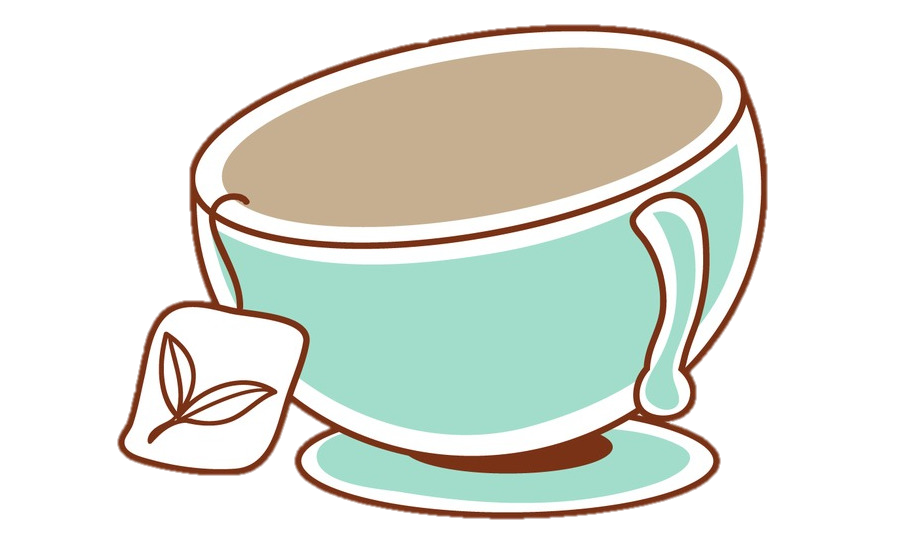 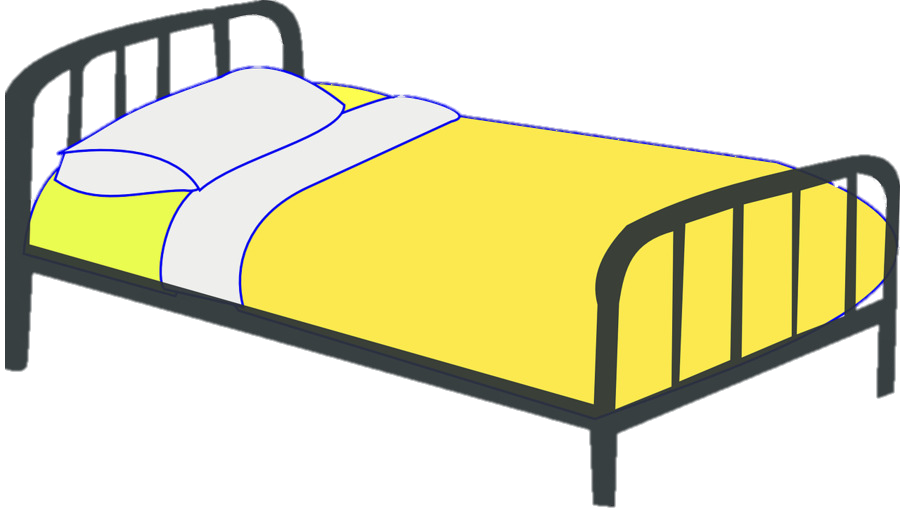 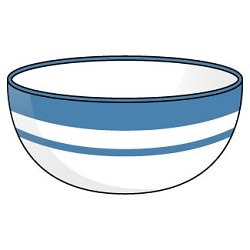 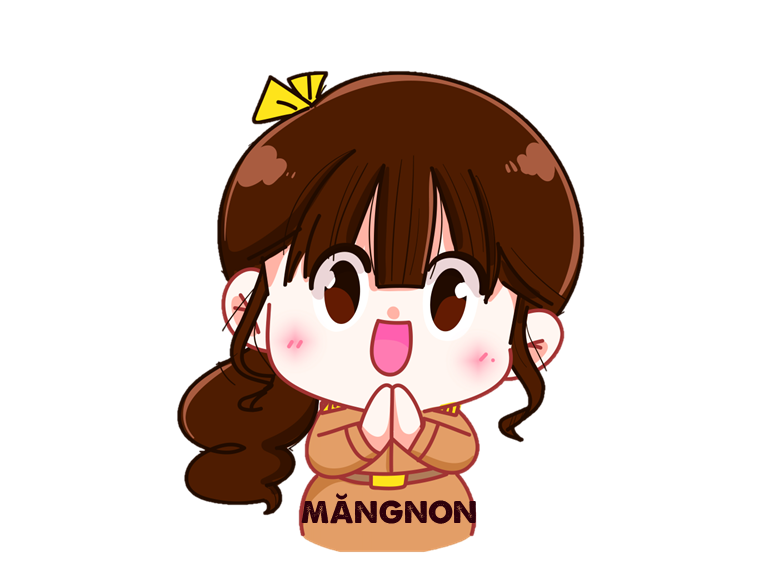 Bài 3: Đặt 1 câu nói về việc em làm ở nhà
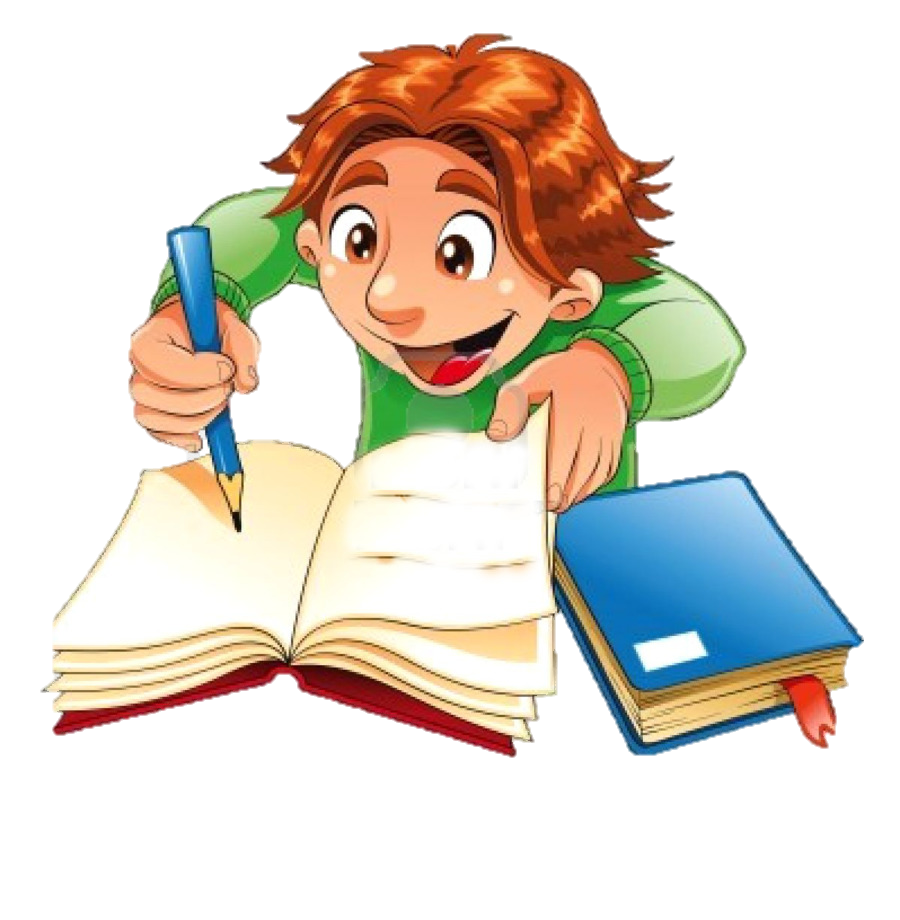 Em học bài.
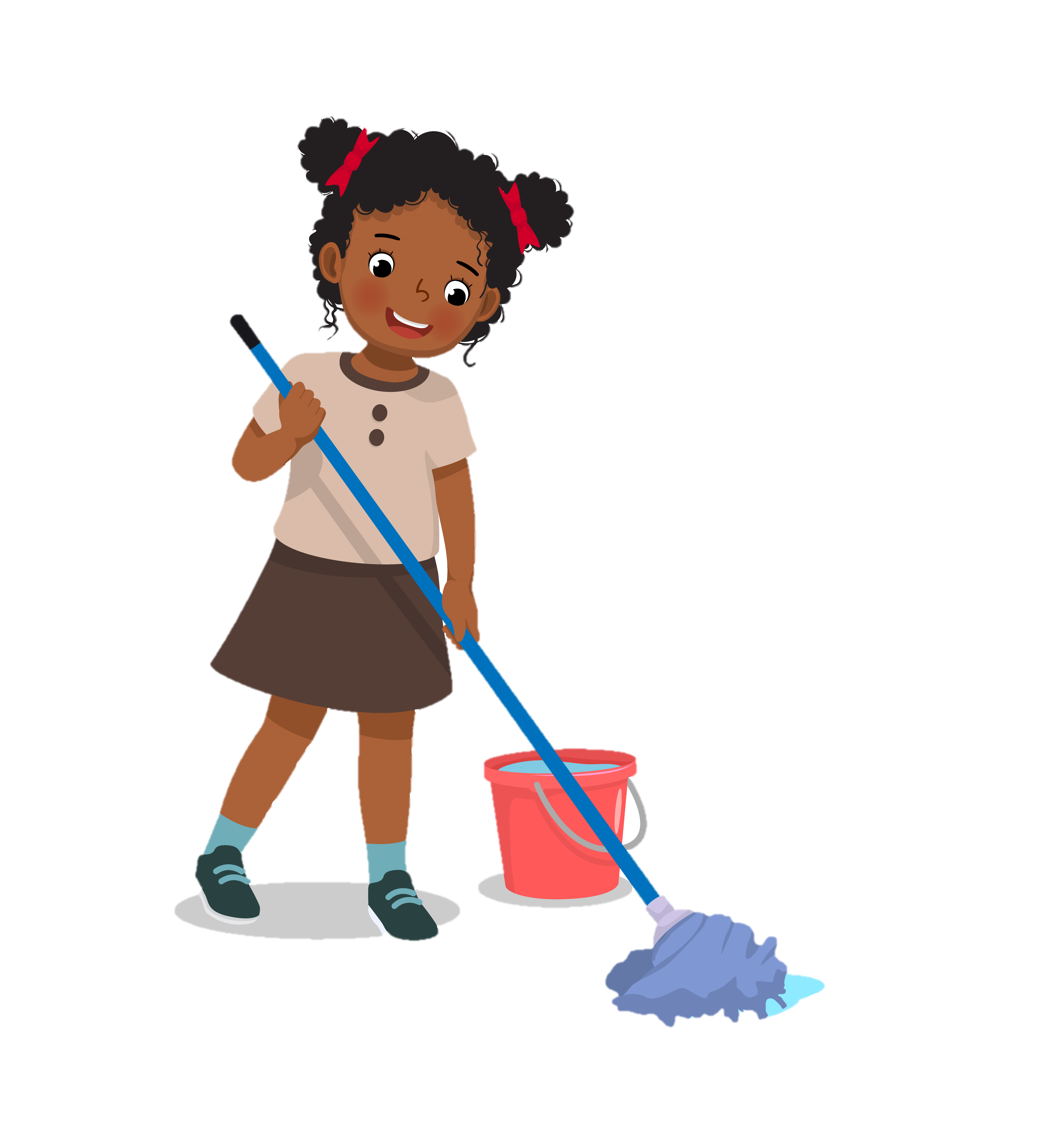 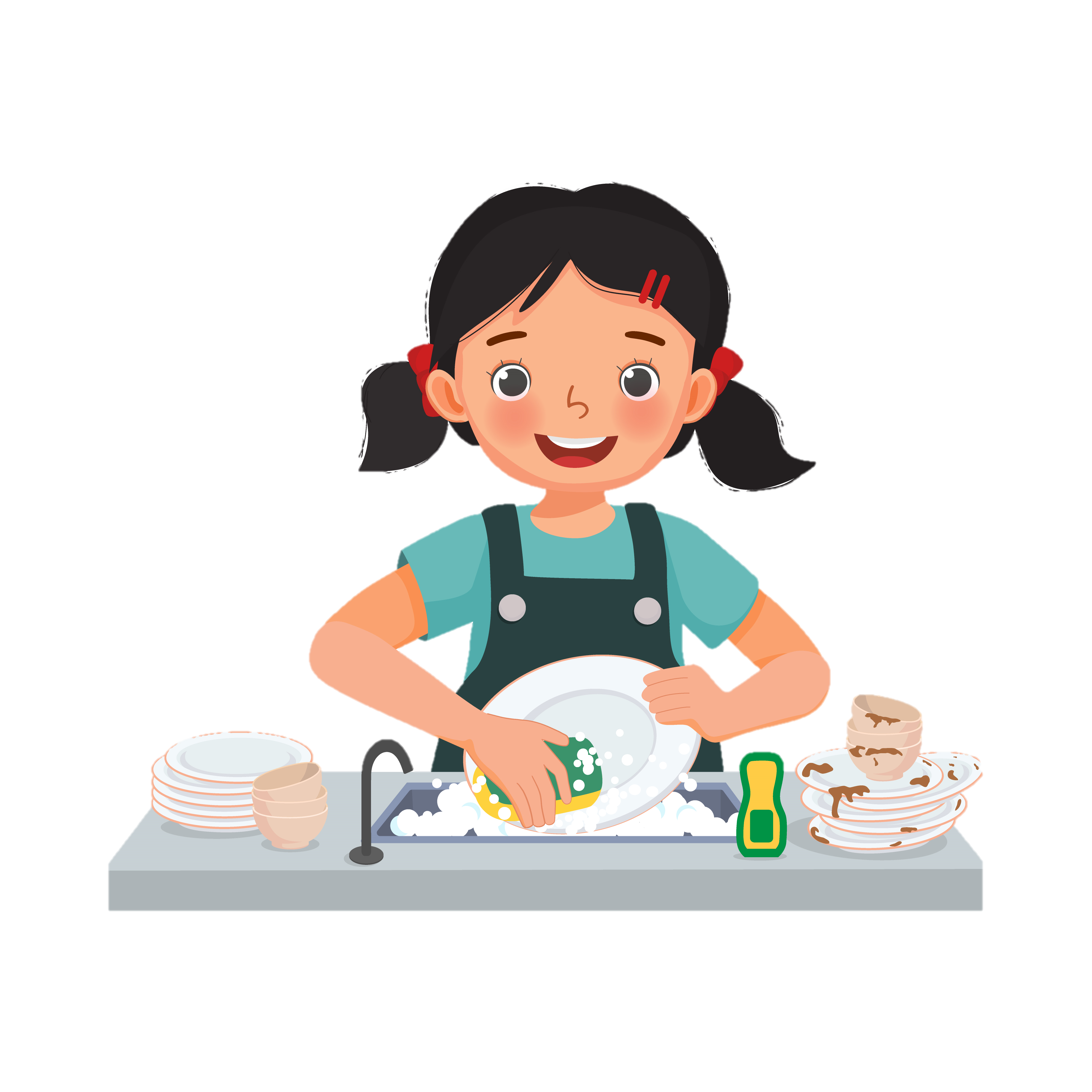 Em lau nhà.
Em rửa bát.
03
Dặn dò
Nhớ xem lại bài và làm bài tập trong Sách bài tập nhé.
Xem trước bài mới
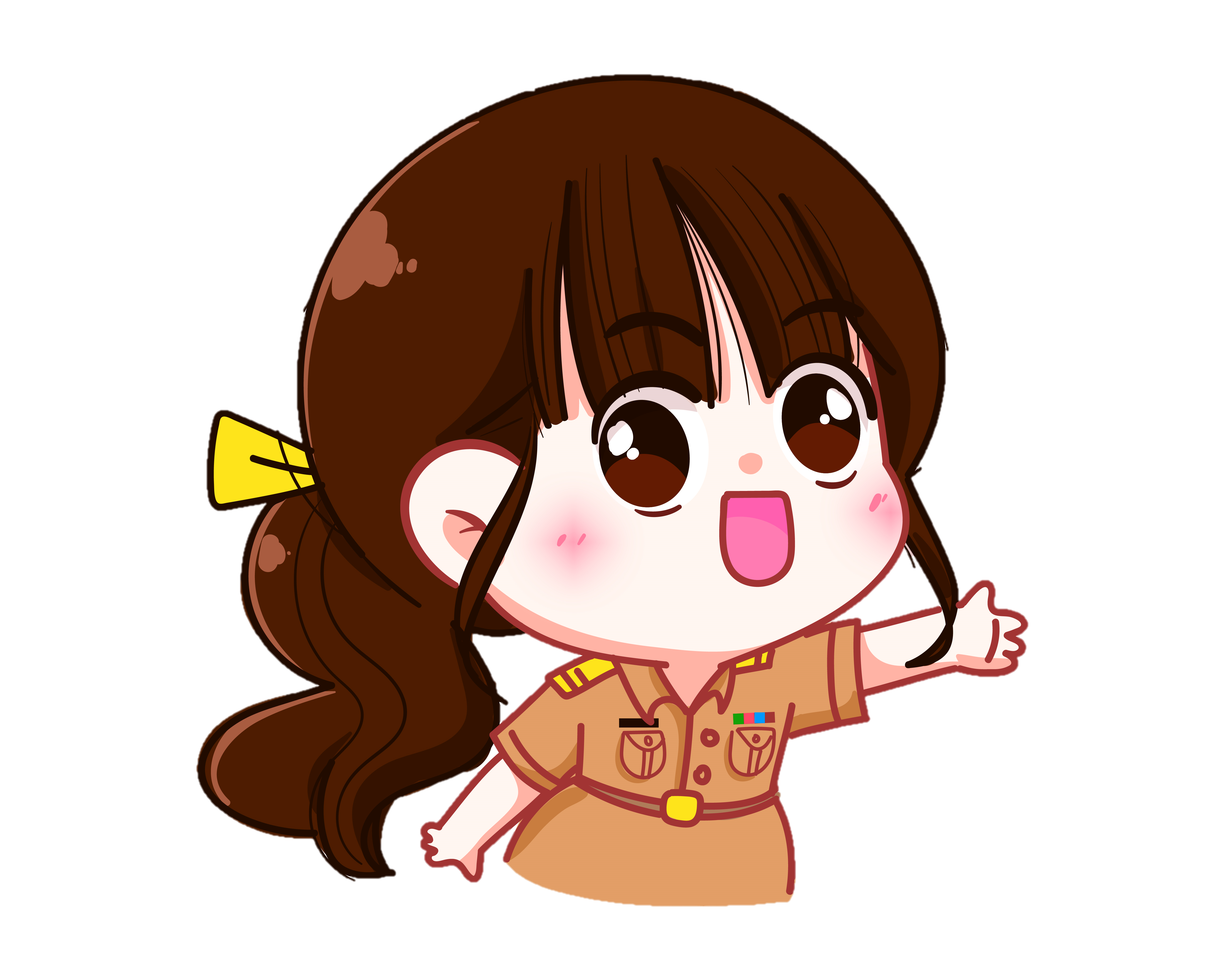 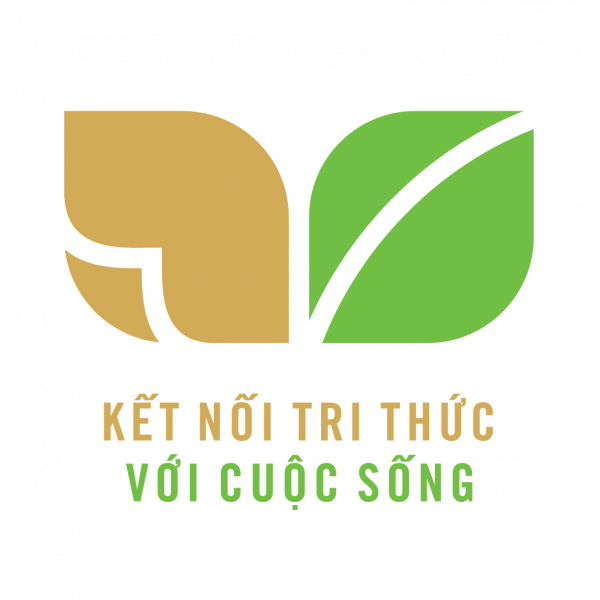 Chào tạm biệt
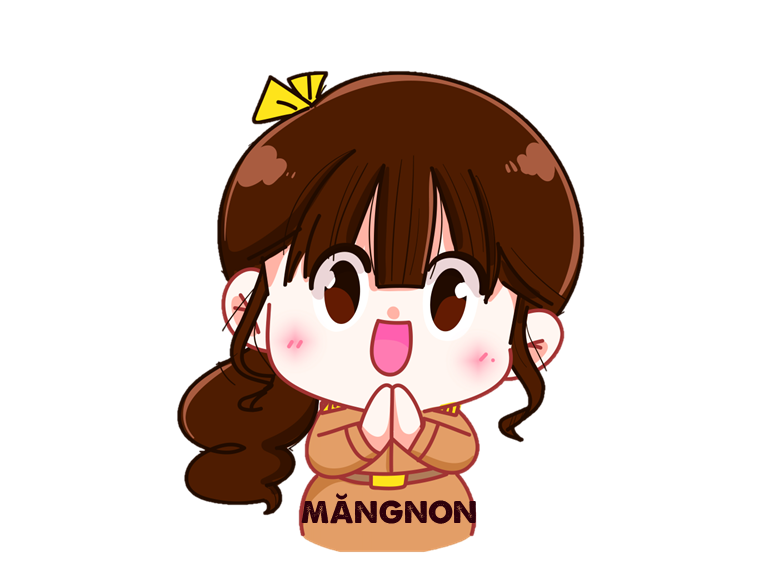